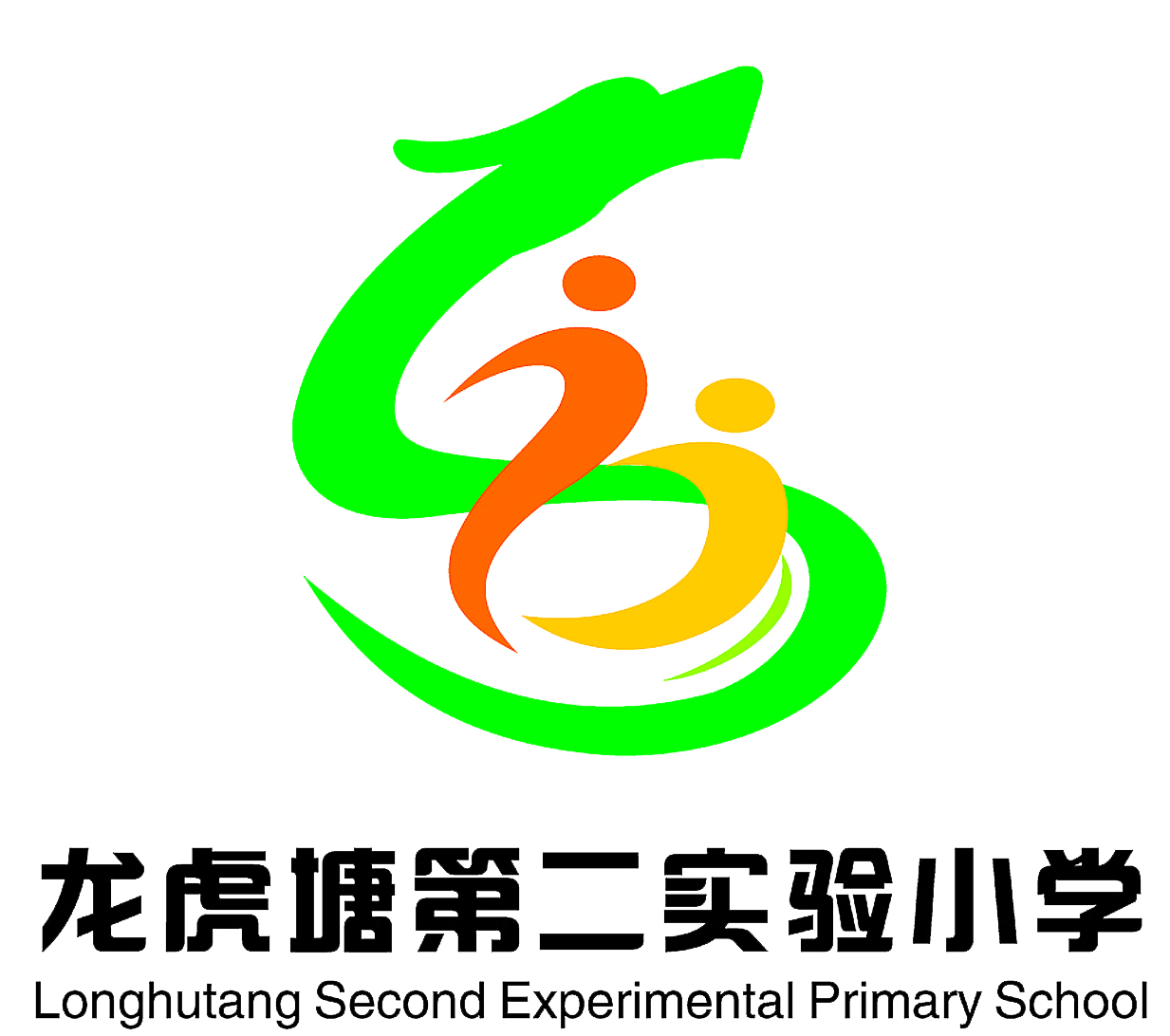 学习新课标
赋能新成长
——信息科技学科2022-2023学年第二学期研究工作计划
汇报人：张玲
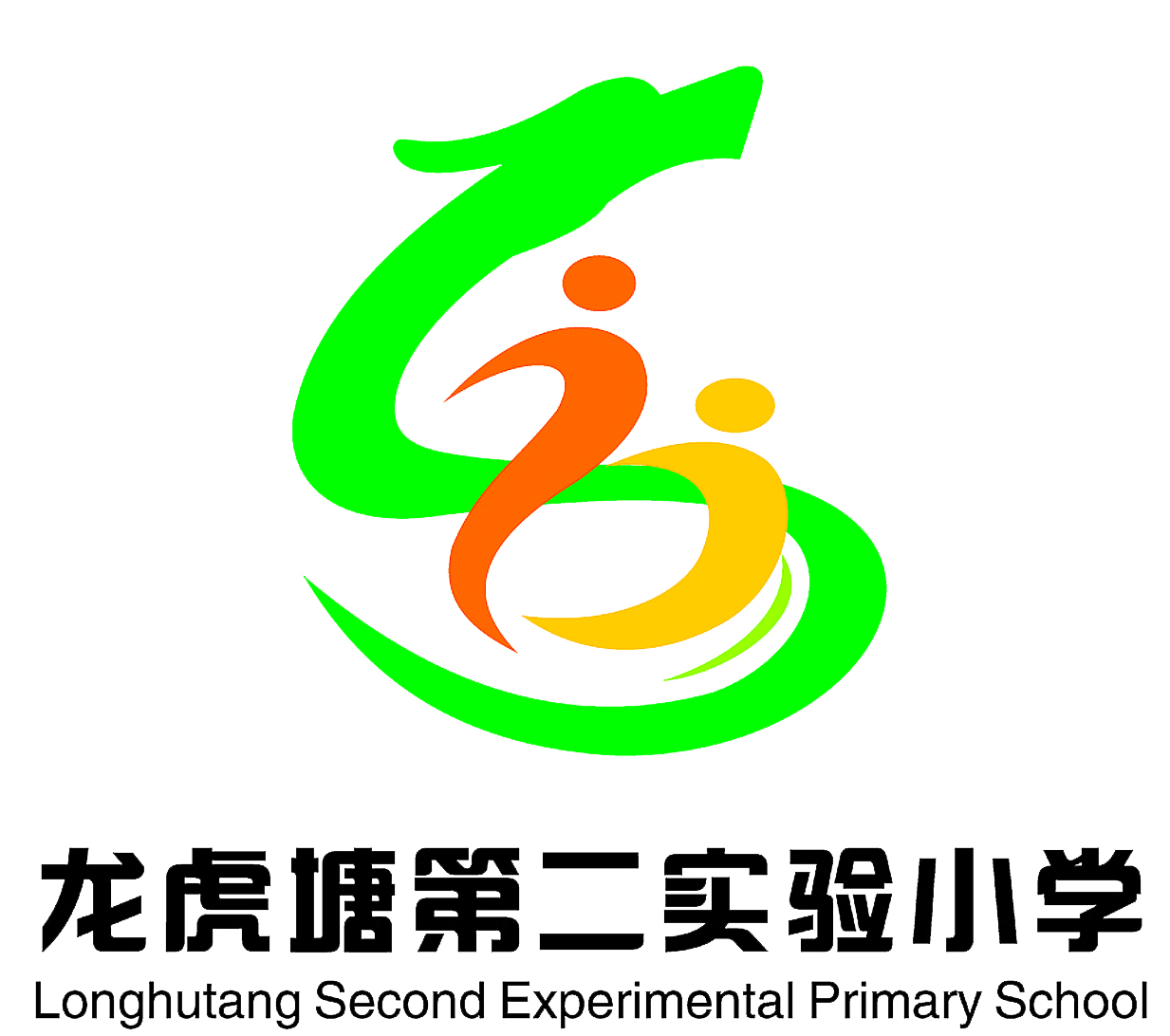 目录
Contents
壹
贰
叁
现状分析
发展总目标
实施过程
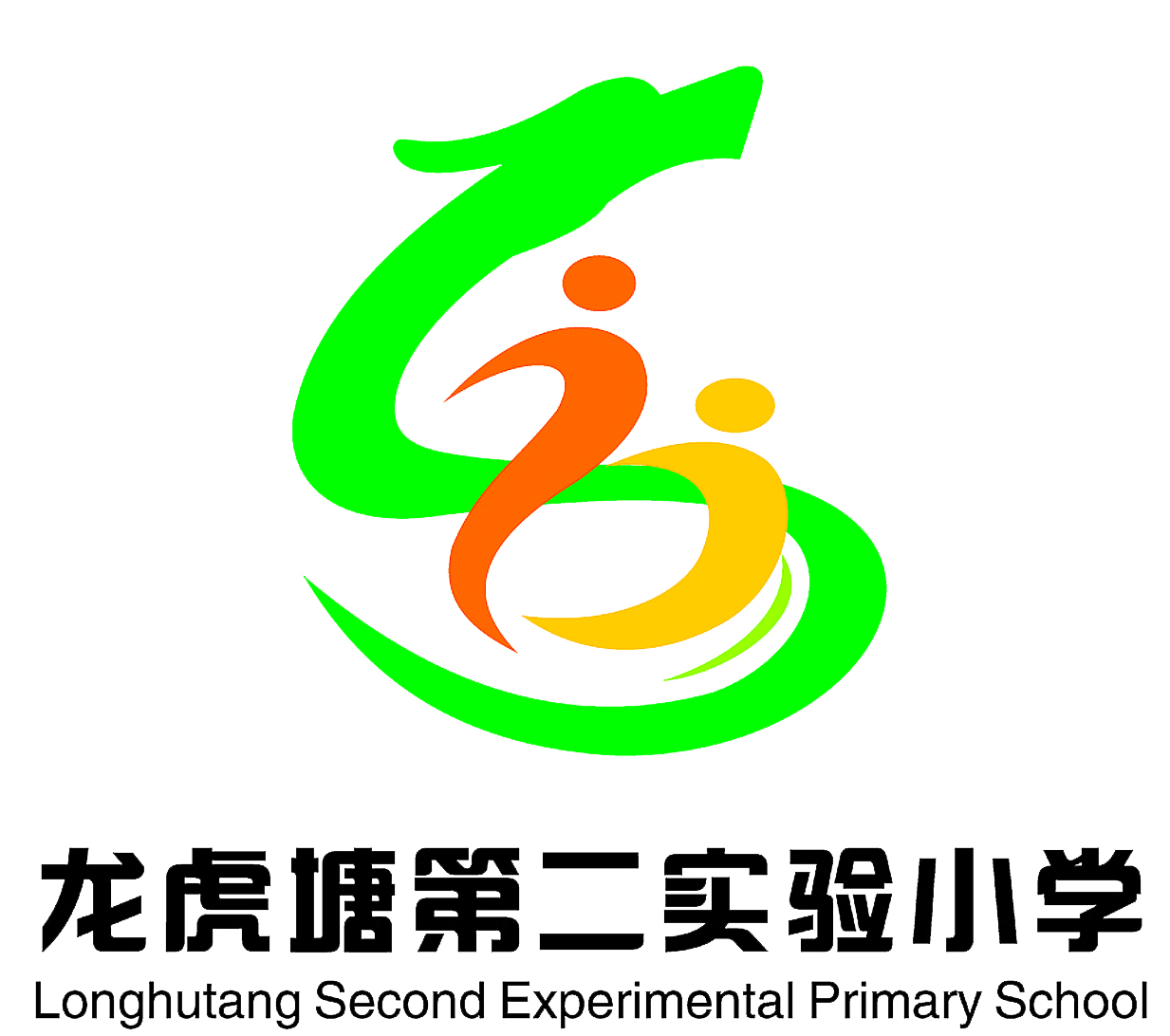 现状分析
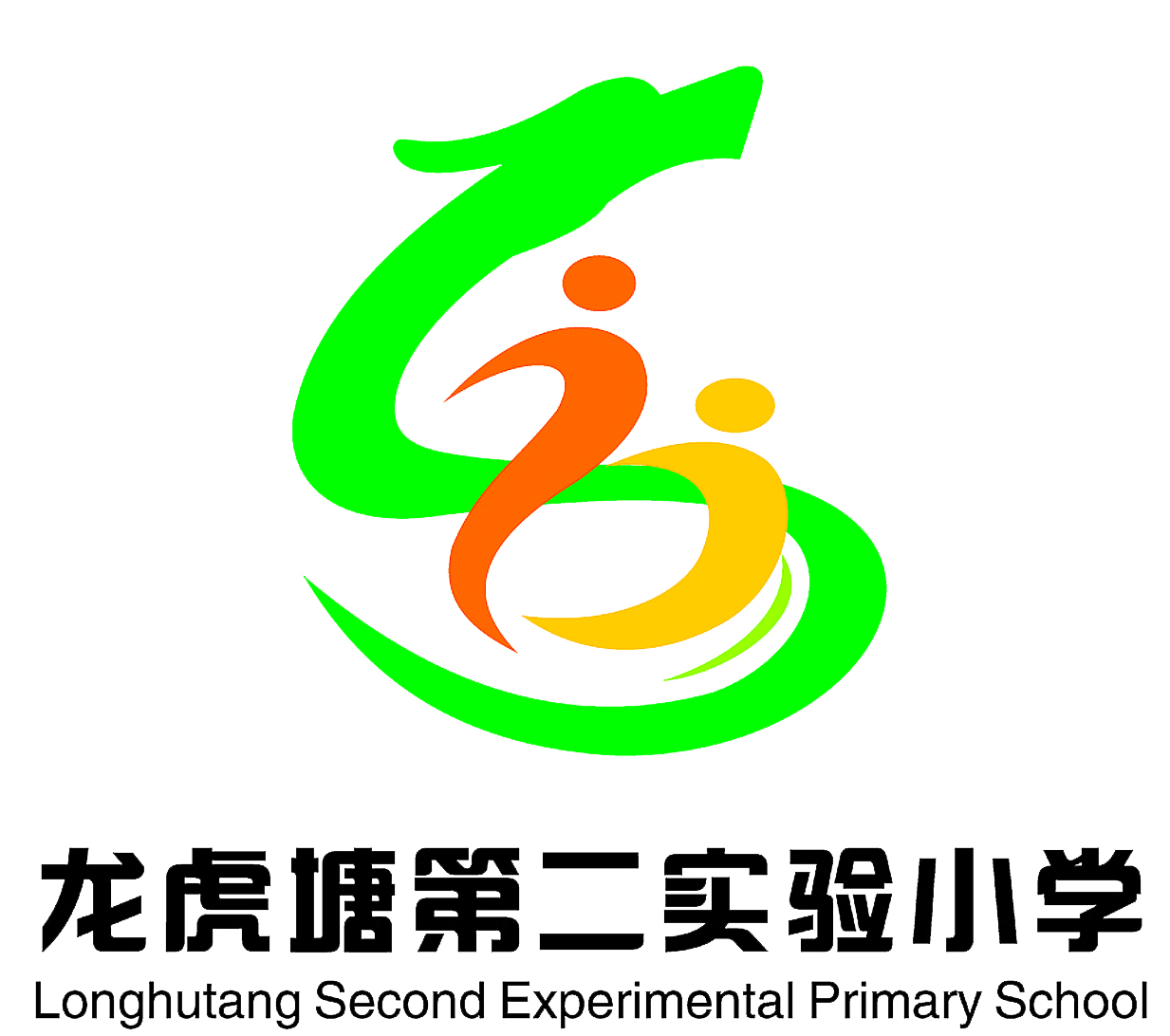 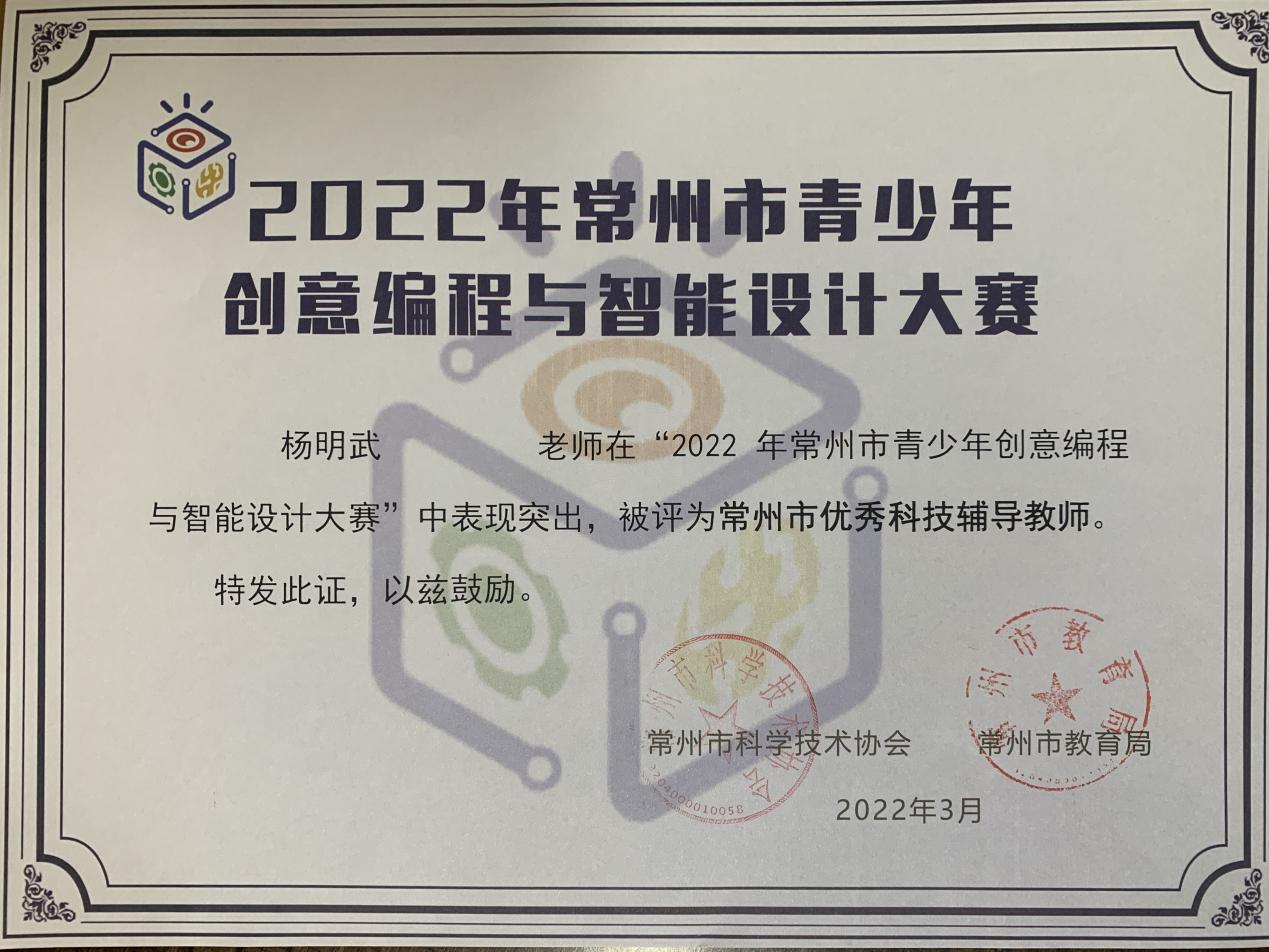 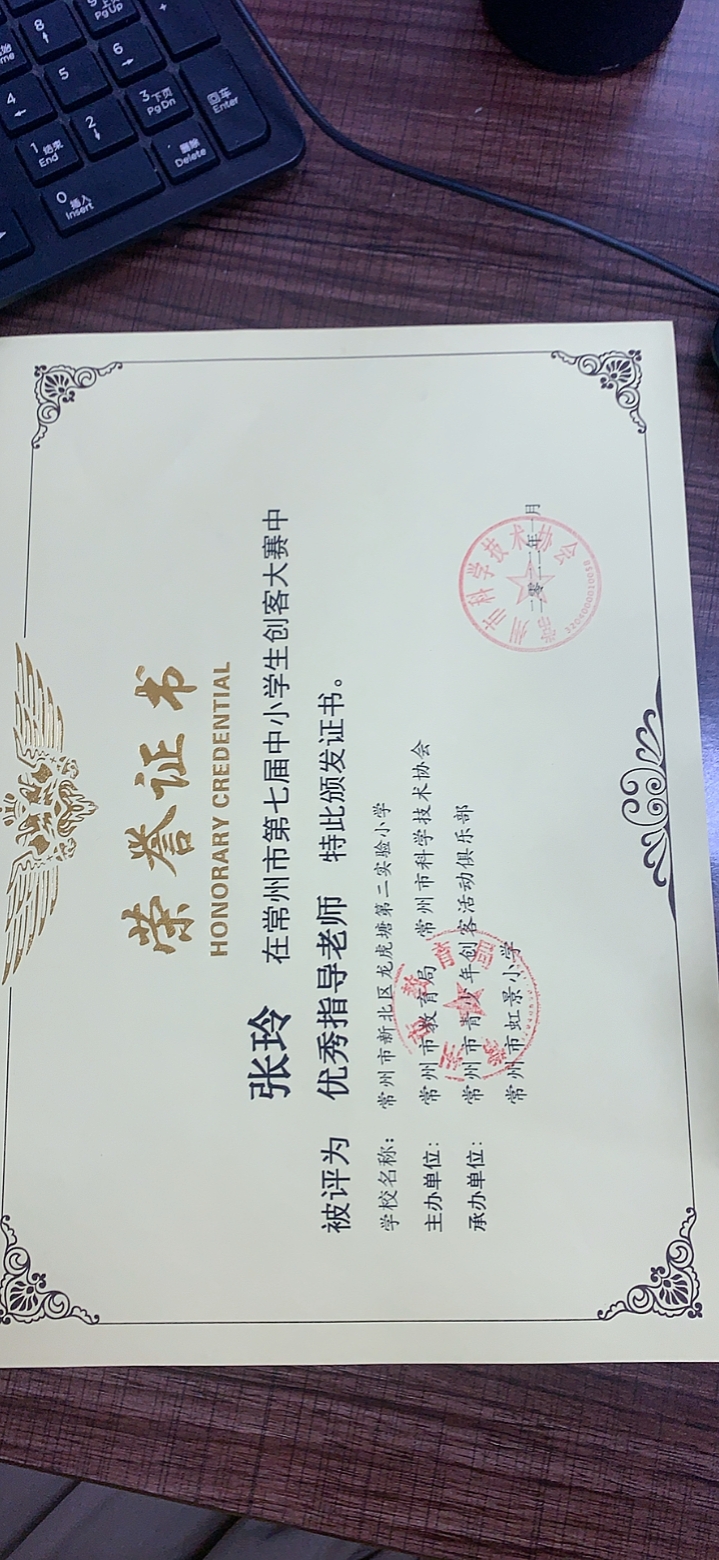 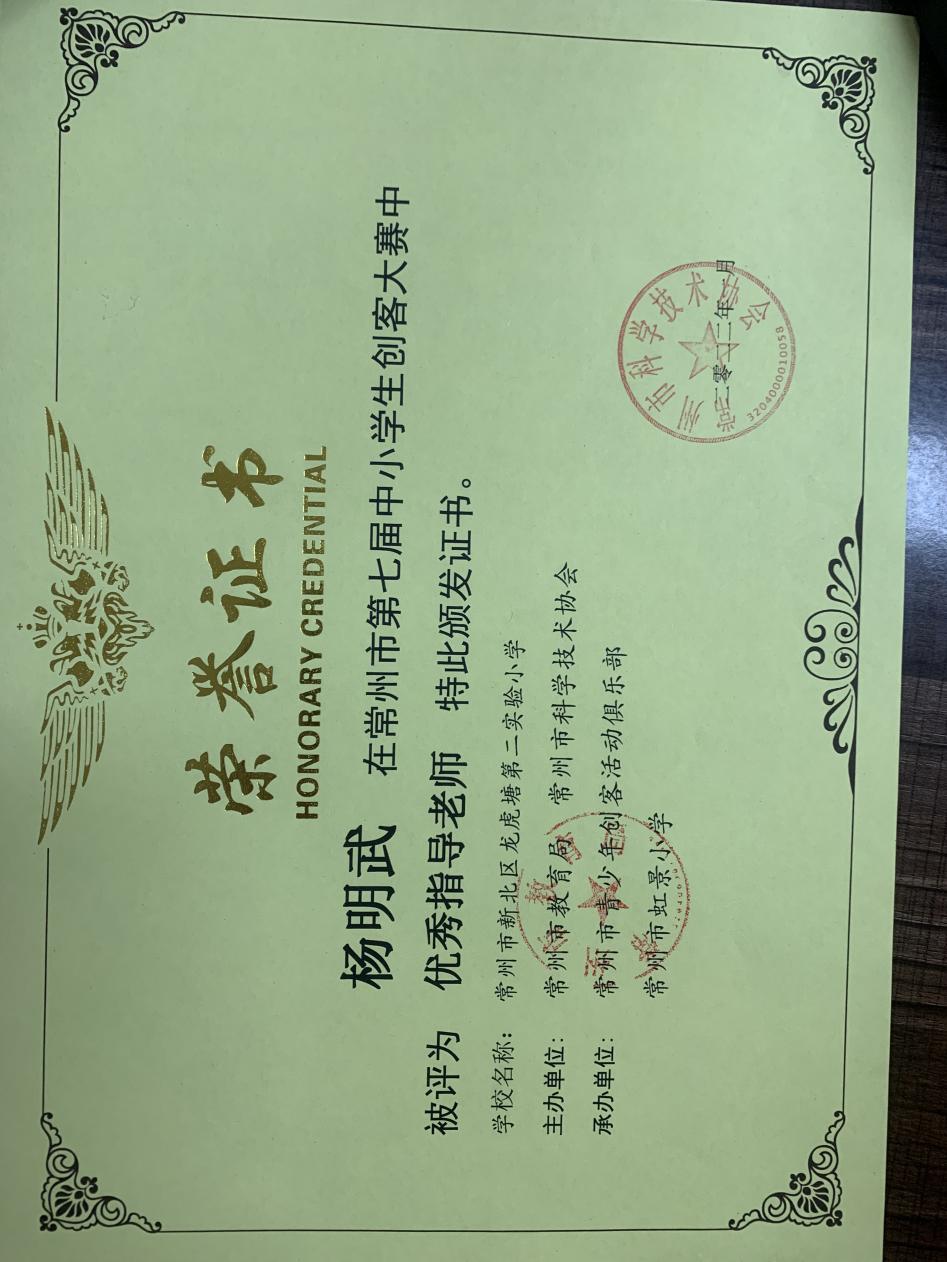 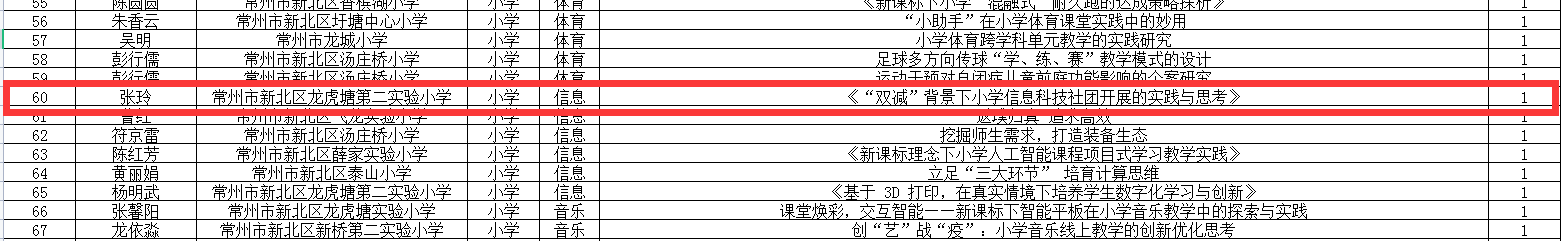 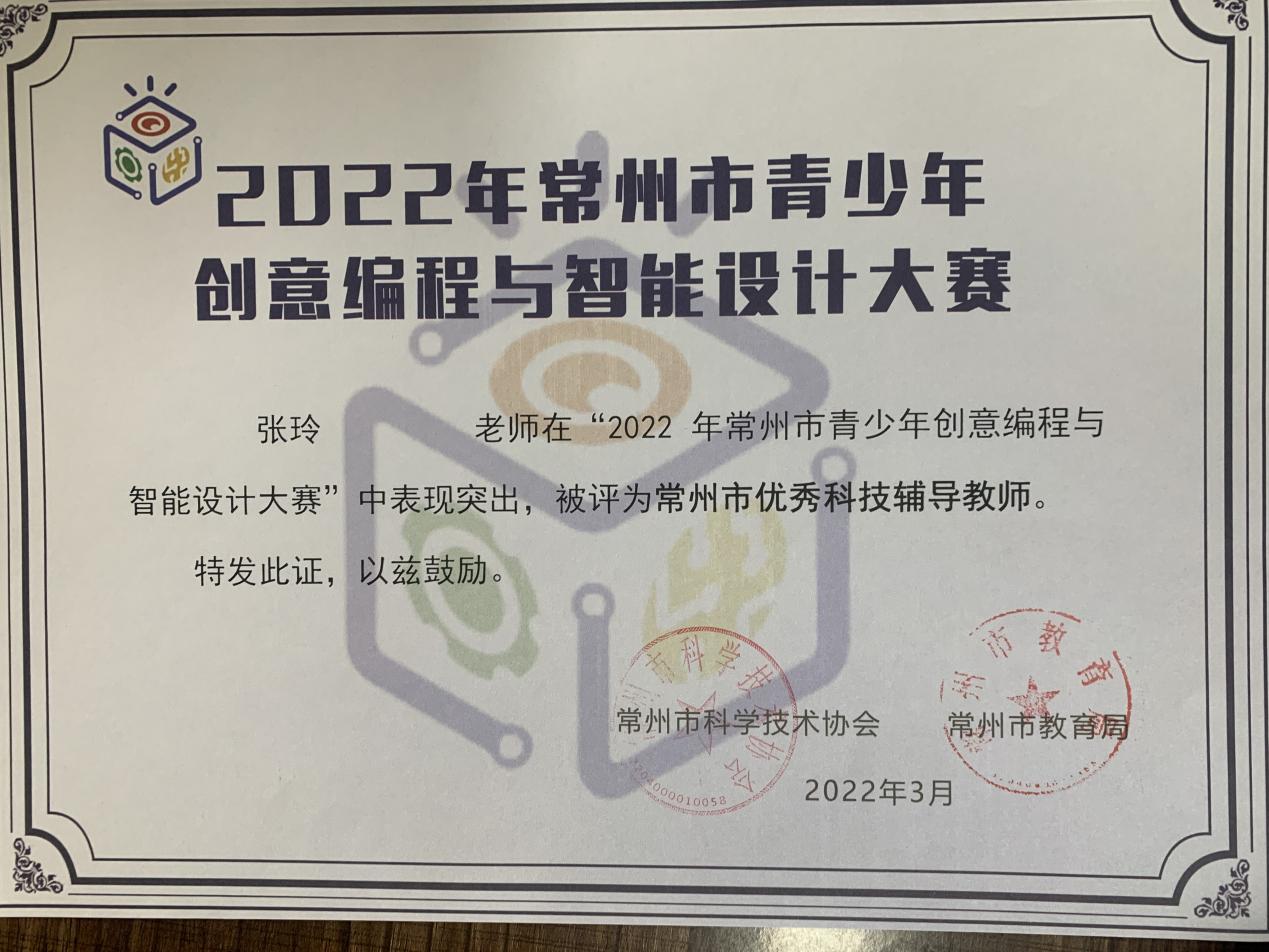 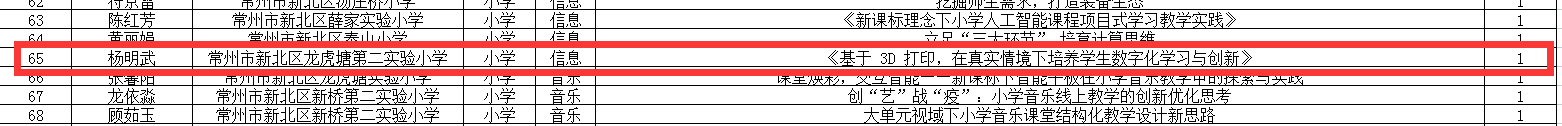 优势分析
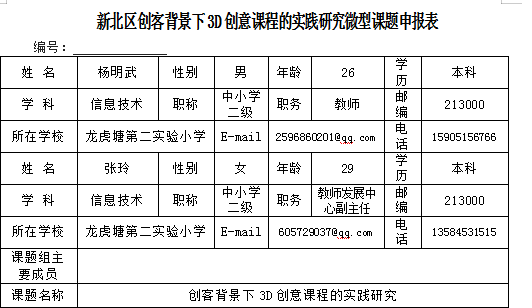 市场数据分析
竞赛获奖丰硕
教科研成果斐然
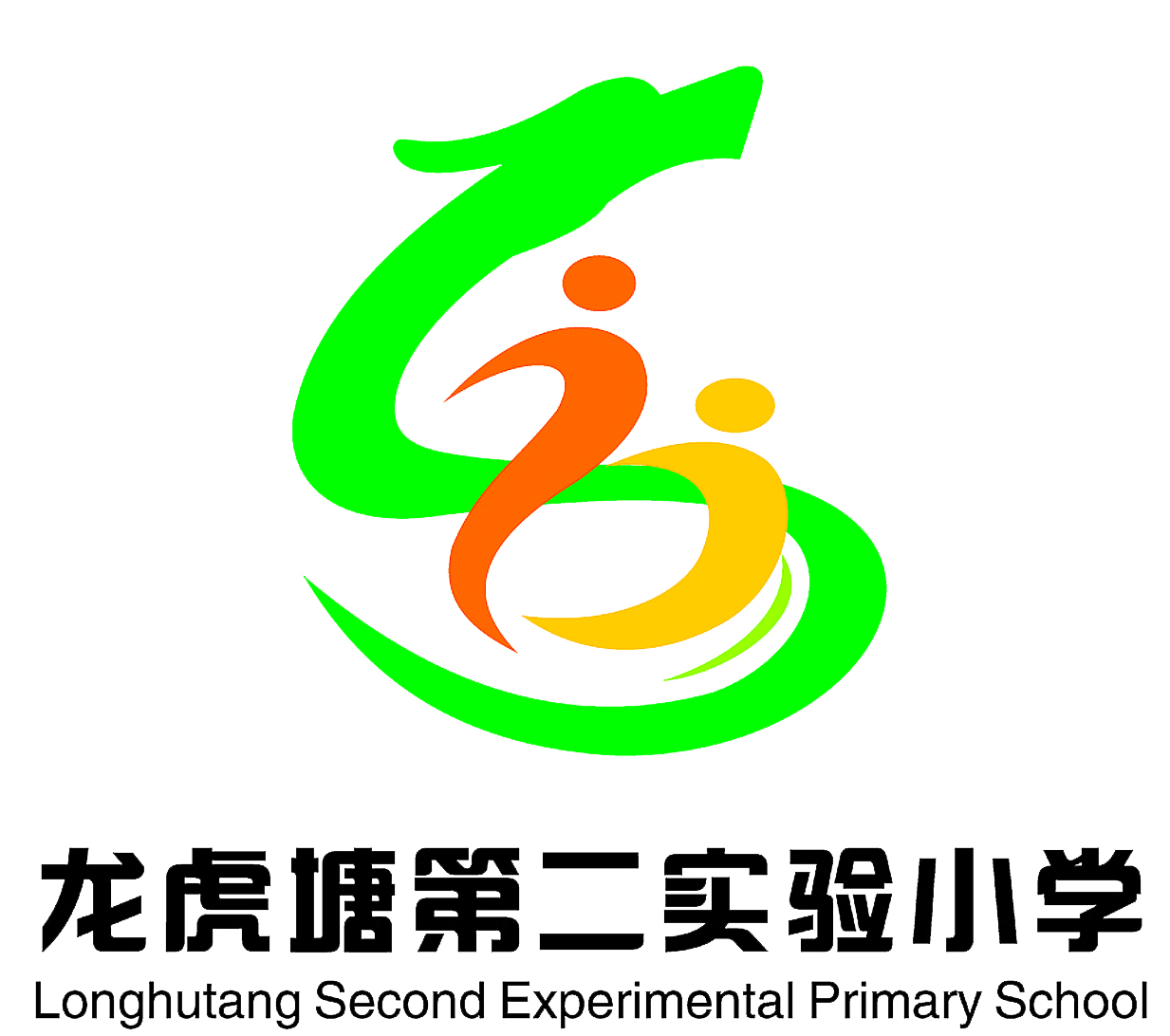 潜势分析
01
02
关注所有学生的整体发展
关注学生个体的全面发展
03
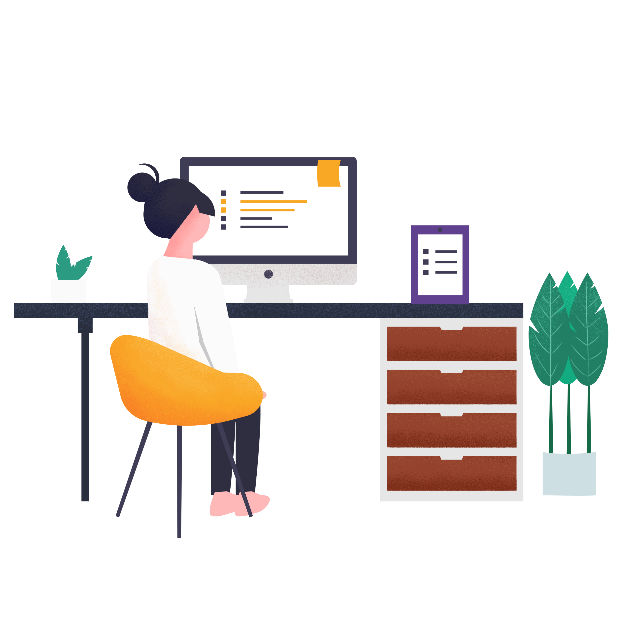 精英学生要重点培养形成梯队
市场数据分析
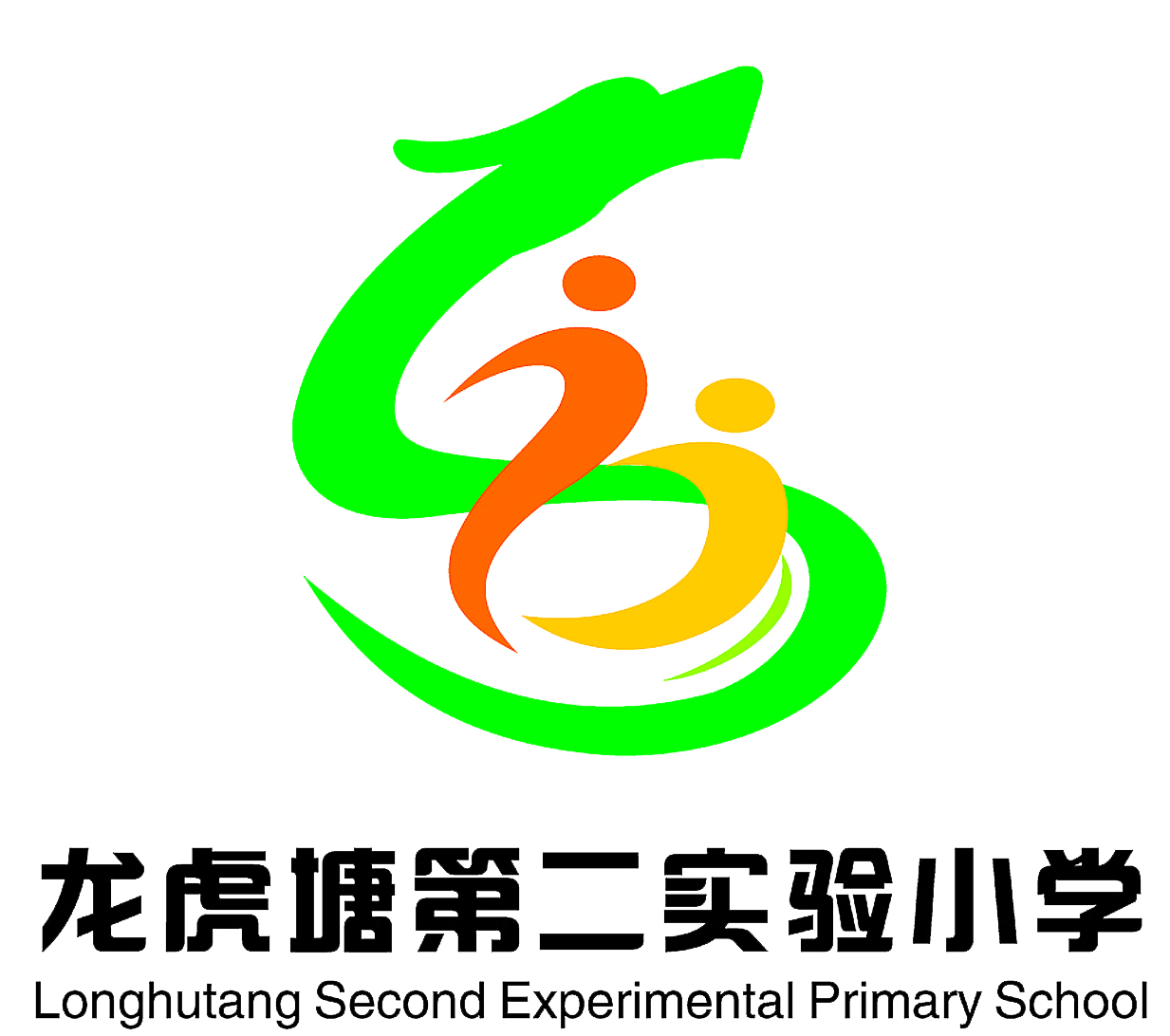 发展总目标
发展目标
以月调研为抓手，落实信息科技学科常规
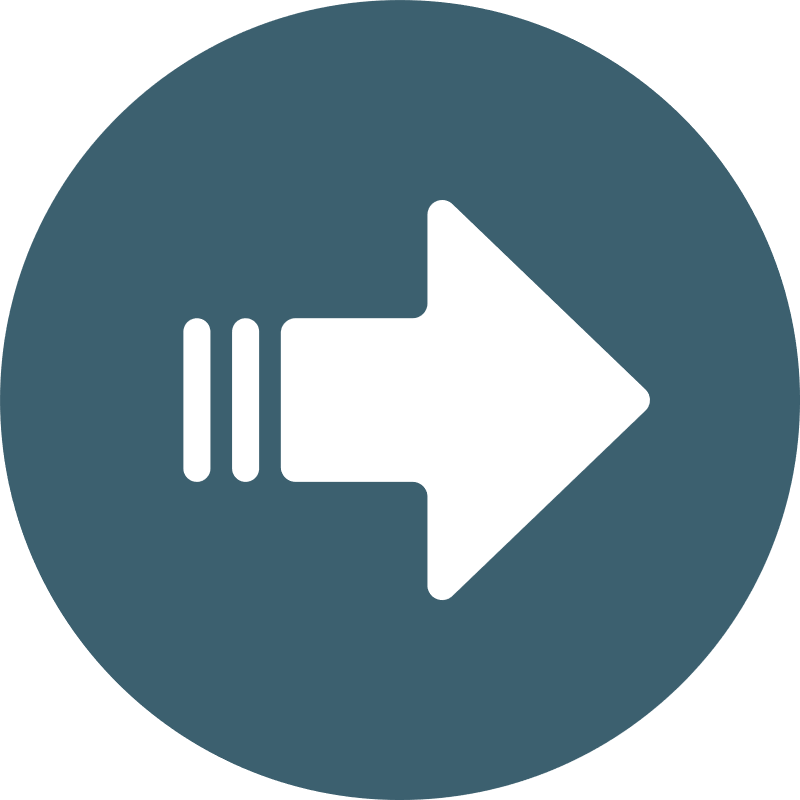 培养学生信息科技核心素养，助力学生纵向发展
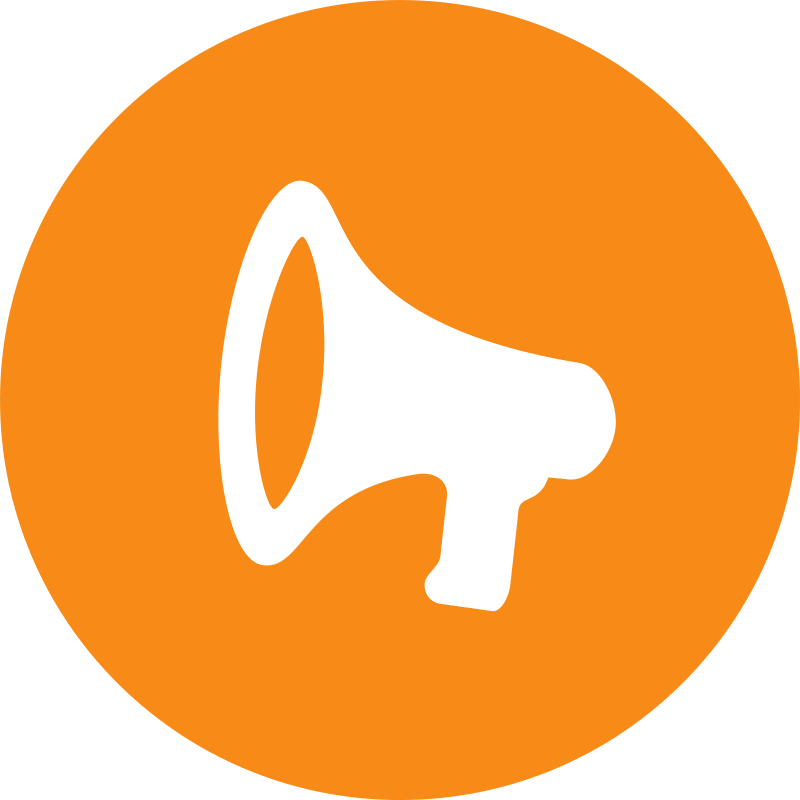 深入学习新课标，促进课堂转型
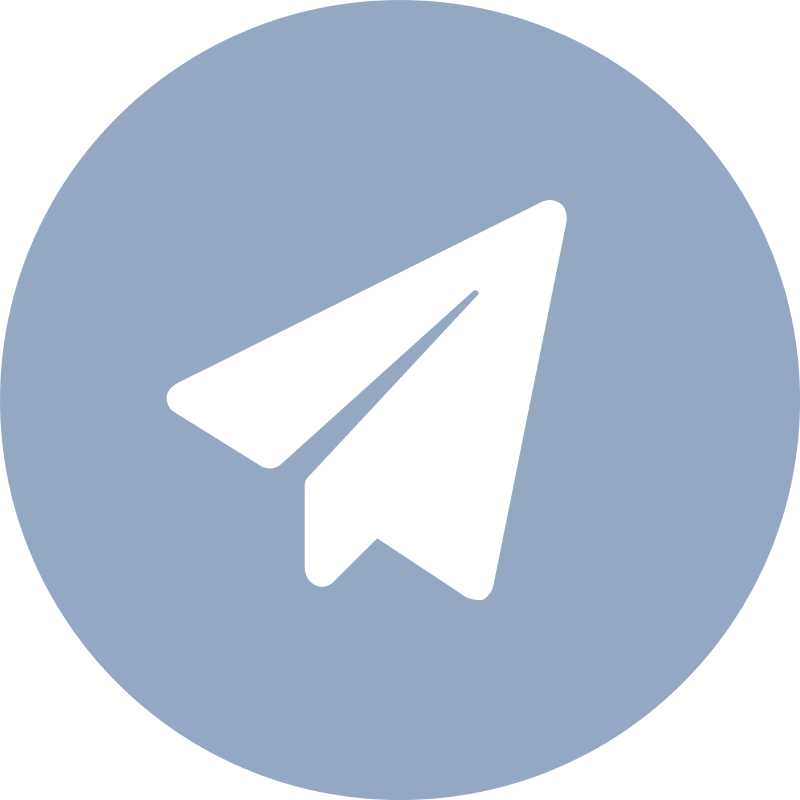 加快提升教师的信息素养，助力教师专业成长
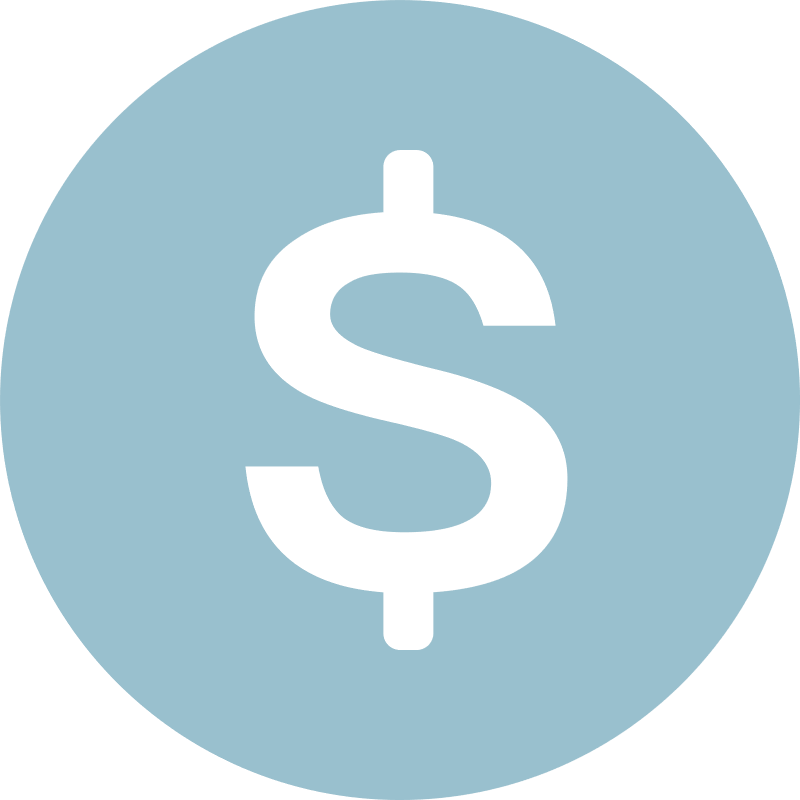 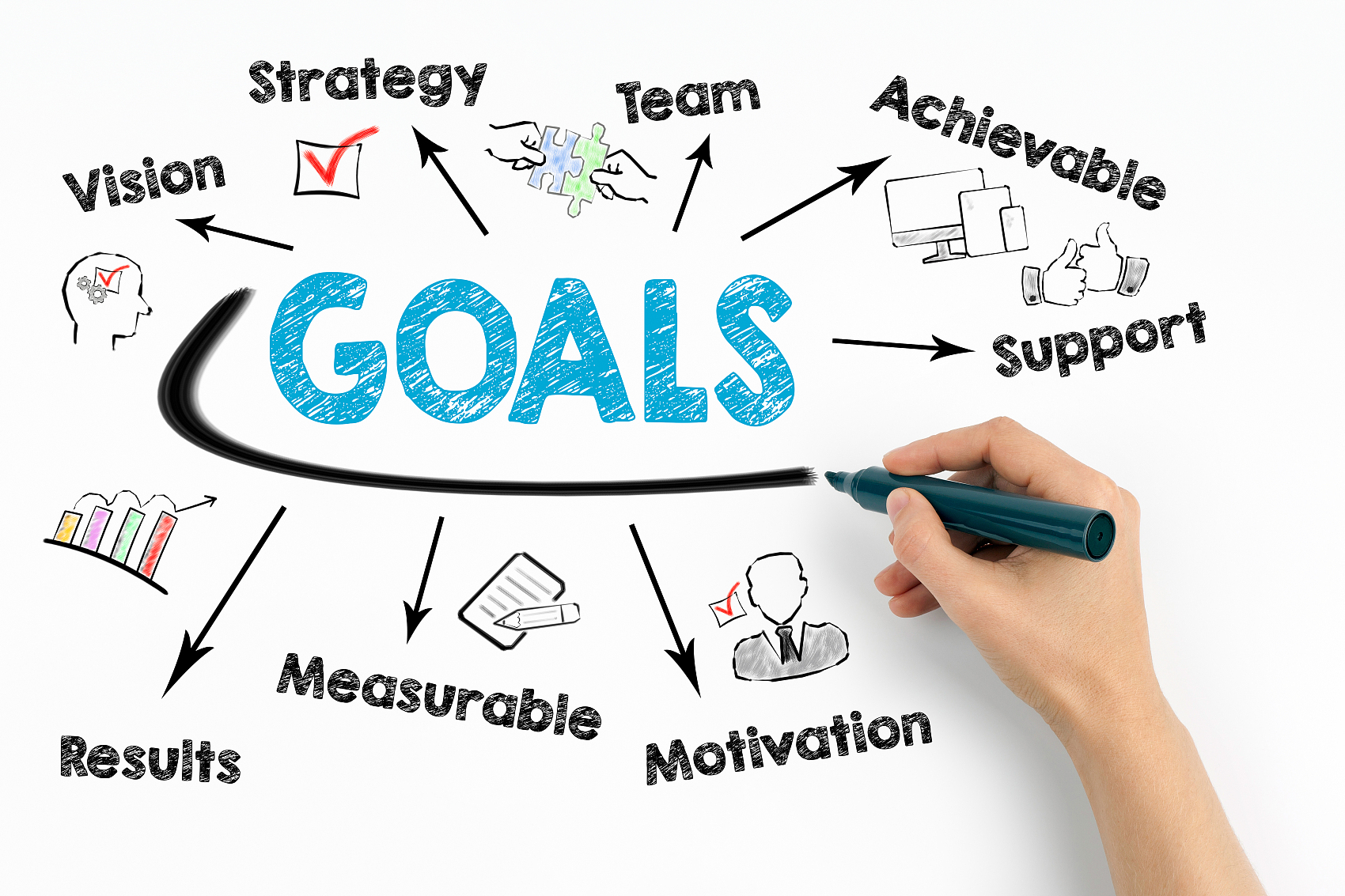 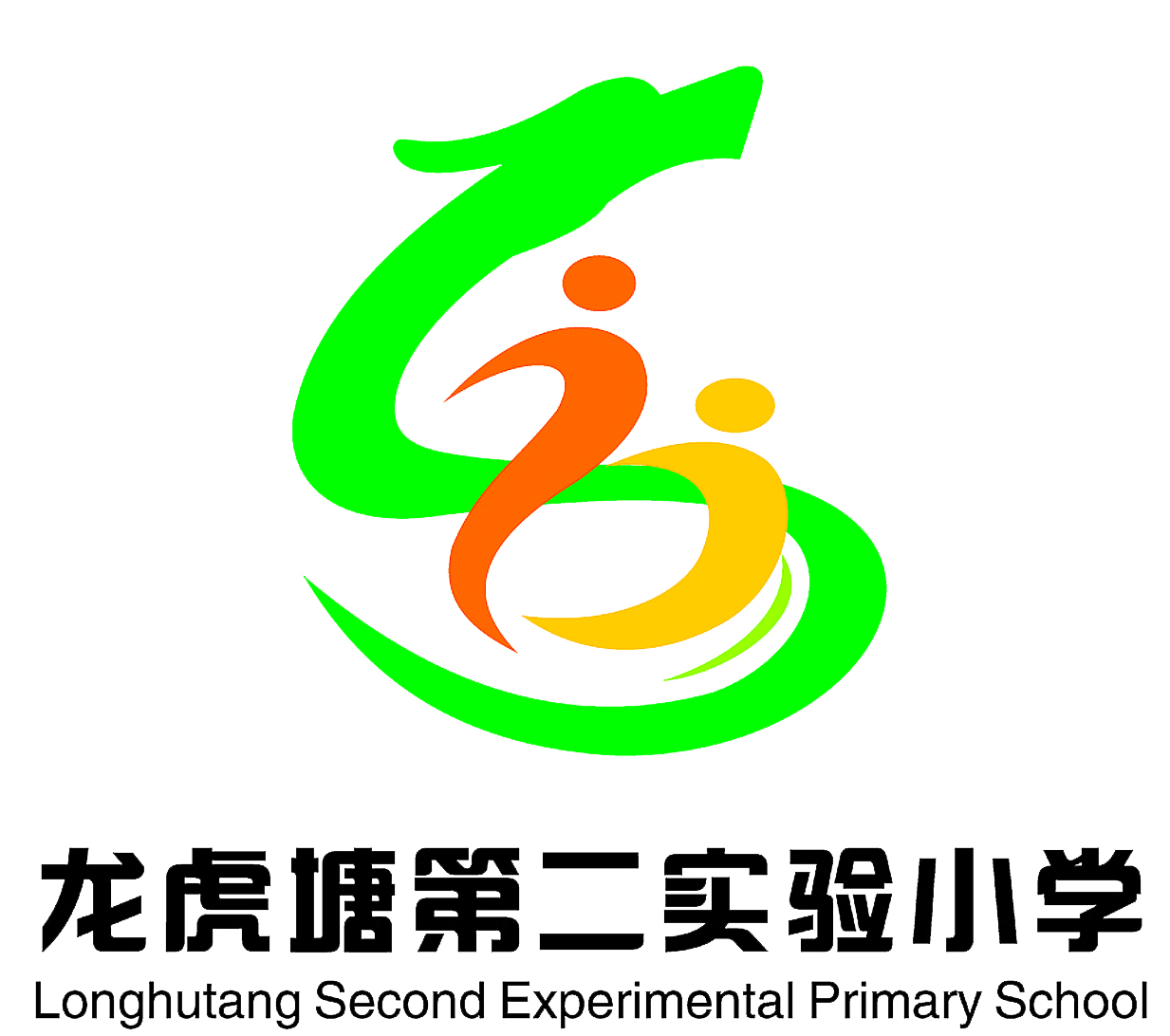 本学期重点工作
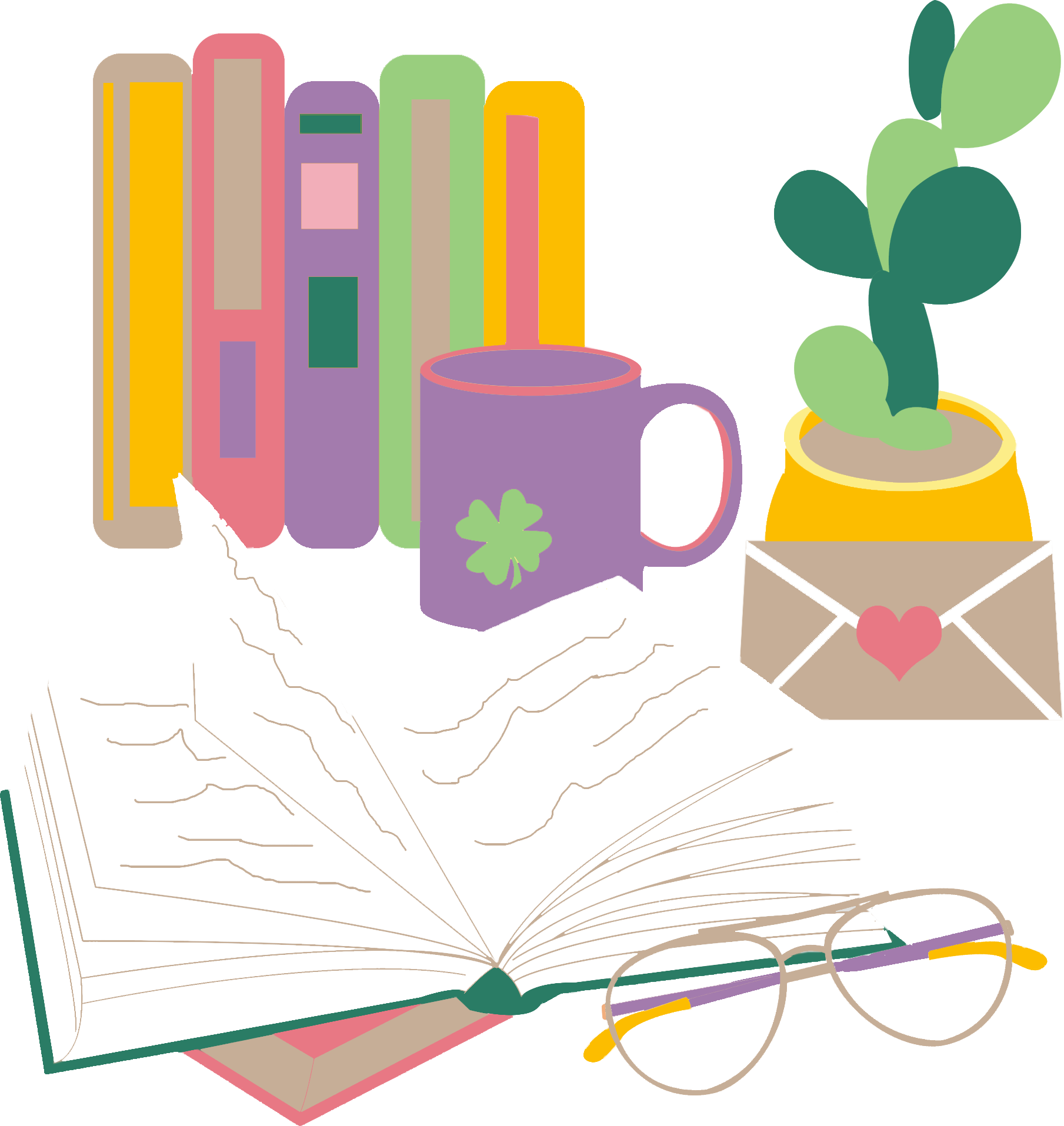 市场数据分析
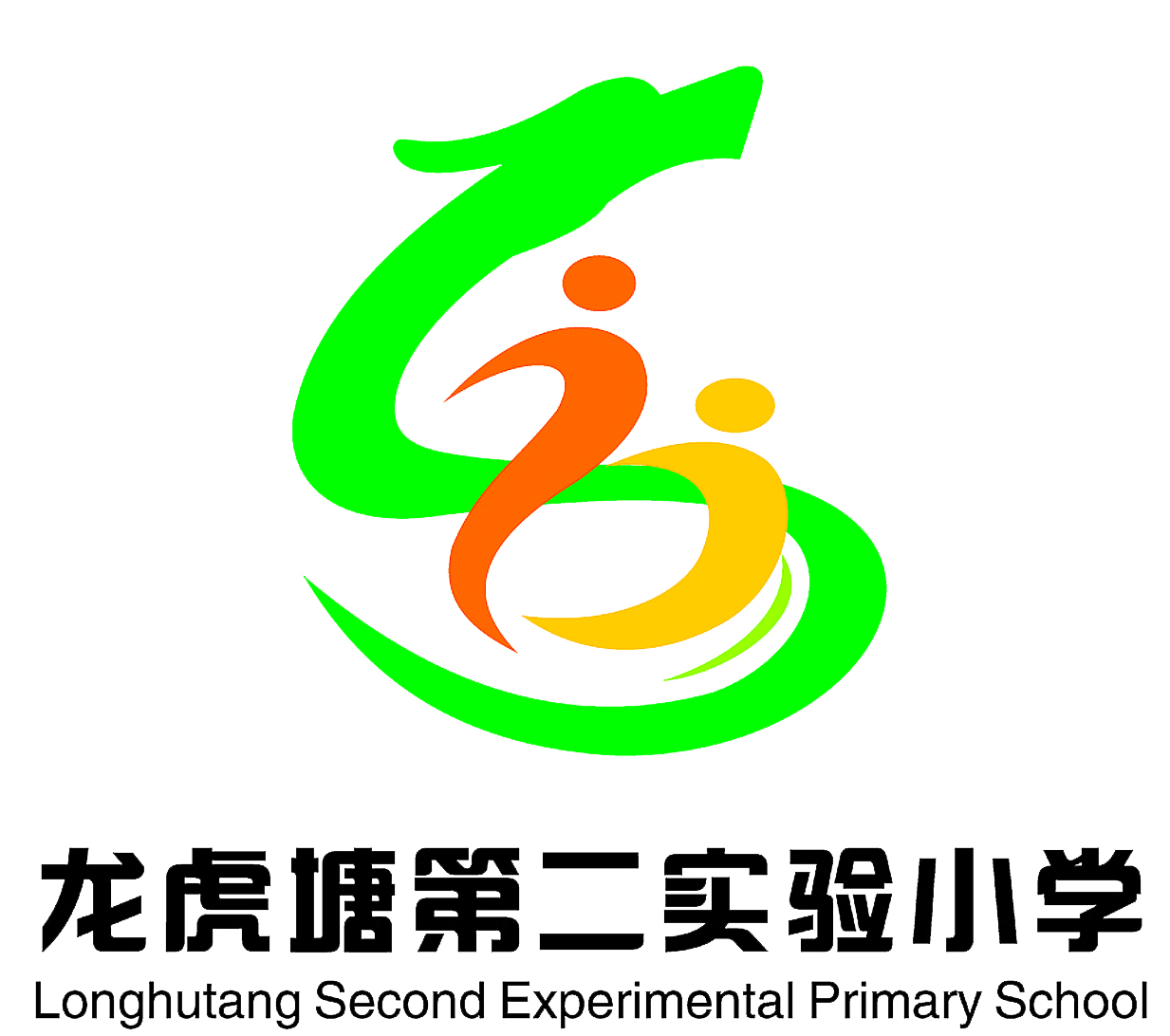 实施过程
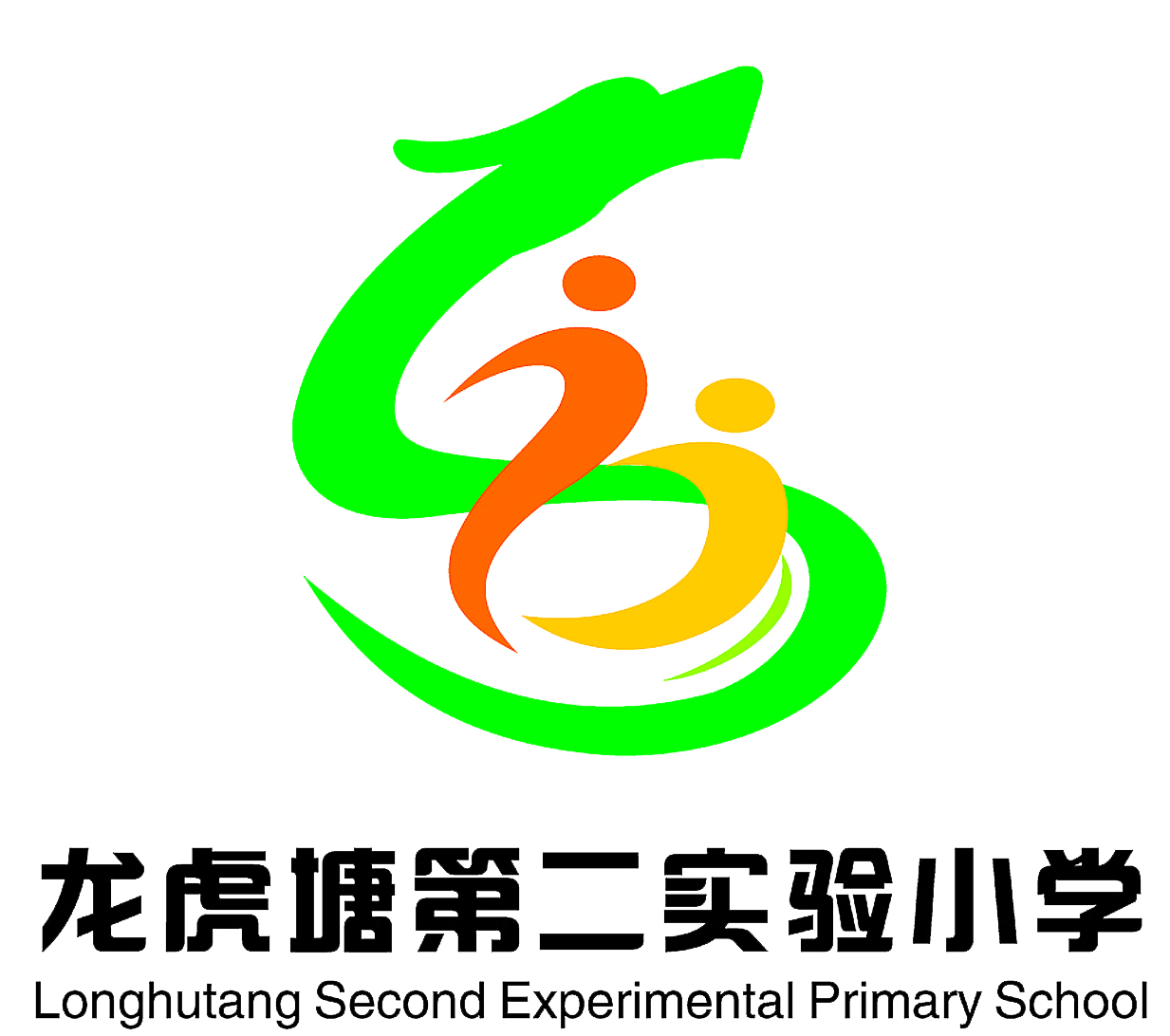 落实常规到日常，明确价值内涵和评价标准，不断强化教师的管理思维，从被动的规则认知逐步走向自觉的教学规范。
（一）紧抓常规，规范制度
项目组分工表
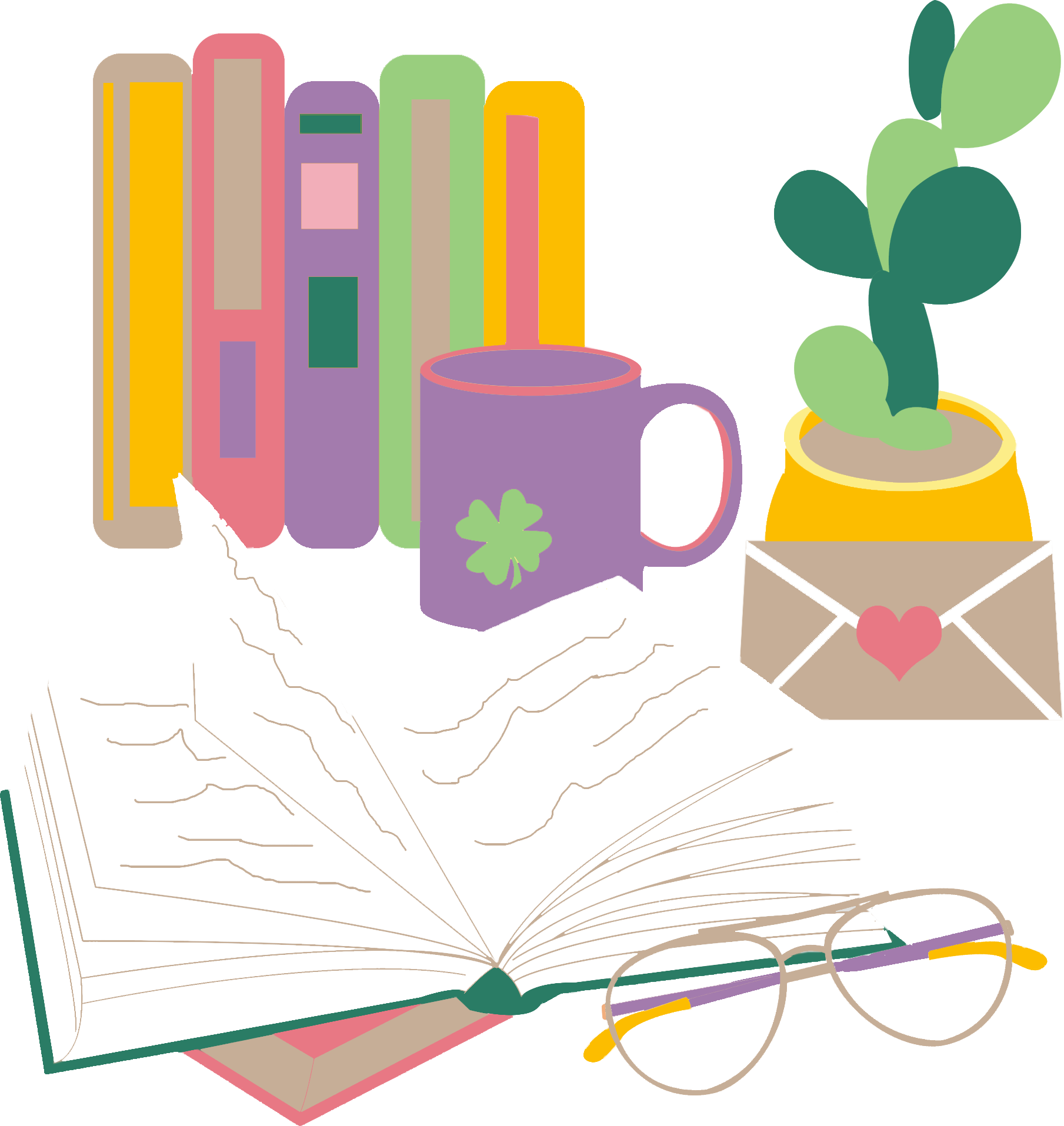 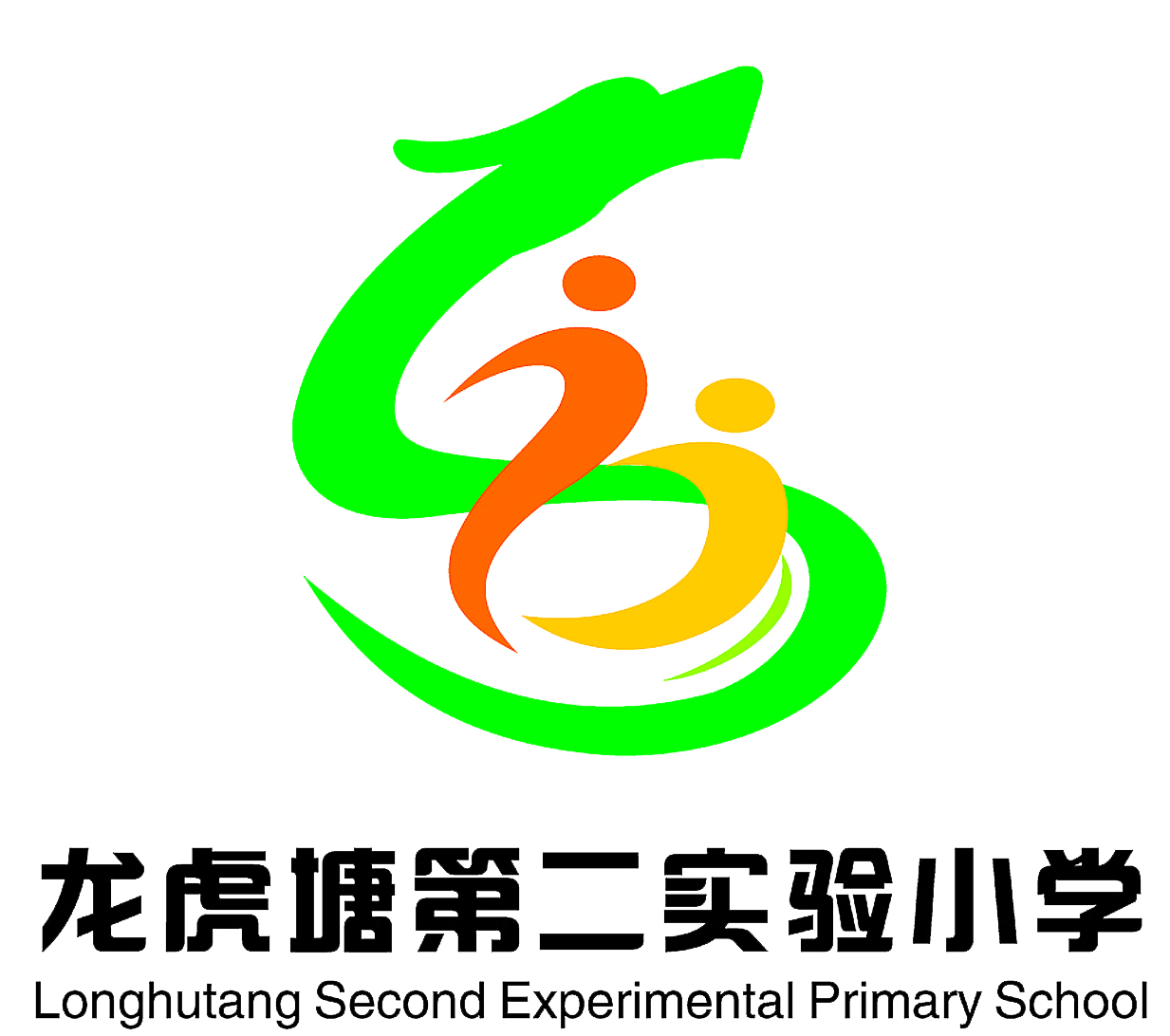 挑战
向美
新课标
课堂规程
（二）优化教研活动内容，促进课堂转型
1、明晰课堂转型目标
在学科组内内化我校弘雅课堂关键词：“向美”、“挑战”、“生长”，将新课标与我校课堂规程相结合，形成具有弘雅课堂的信息学科教学特色。
生长
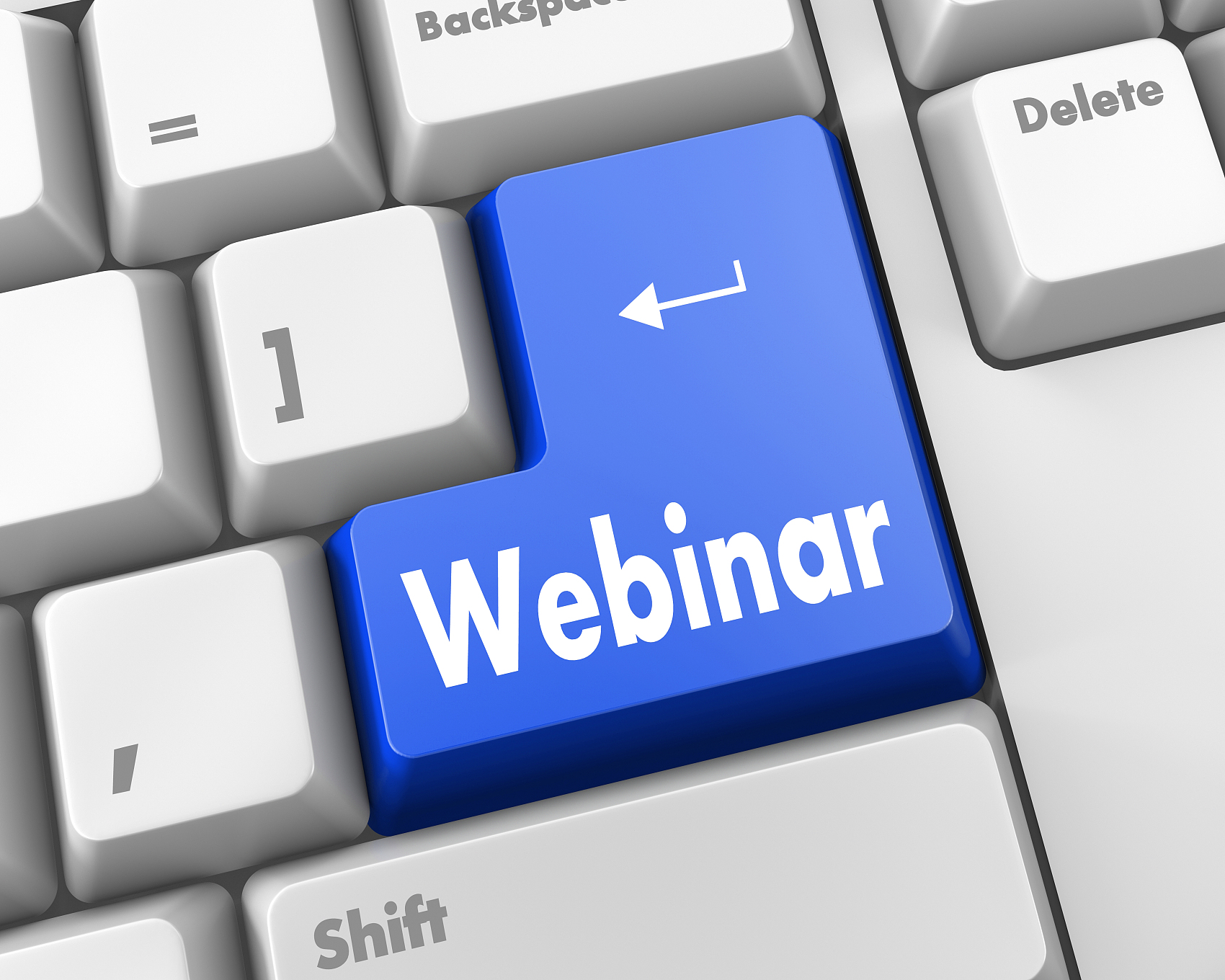 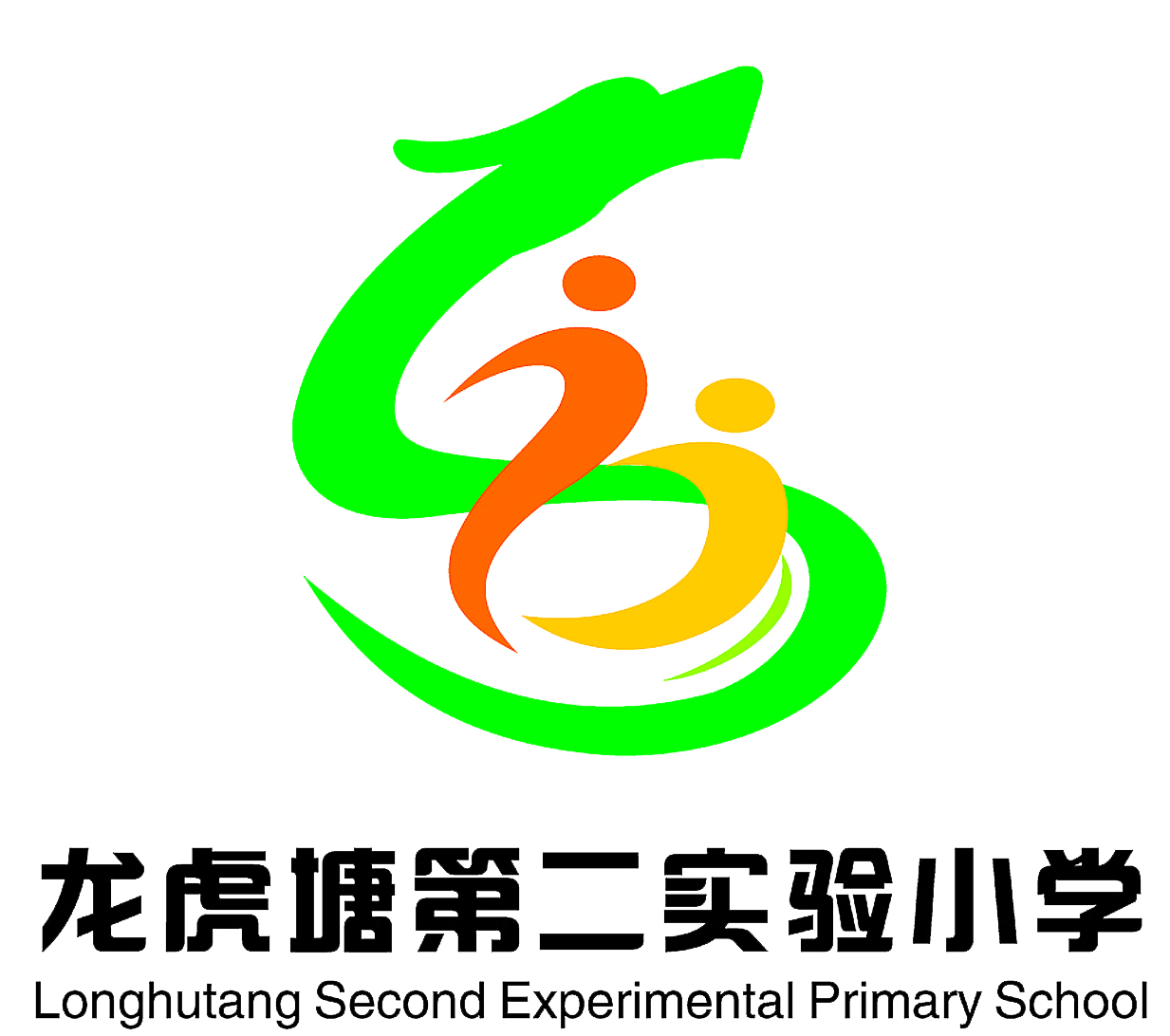 （二）优化教研活动内容，促进课堂转型
2、深化主题研究意识
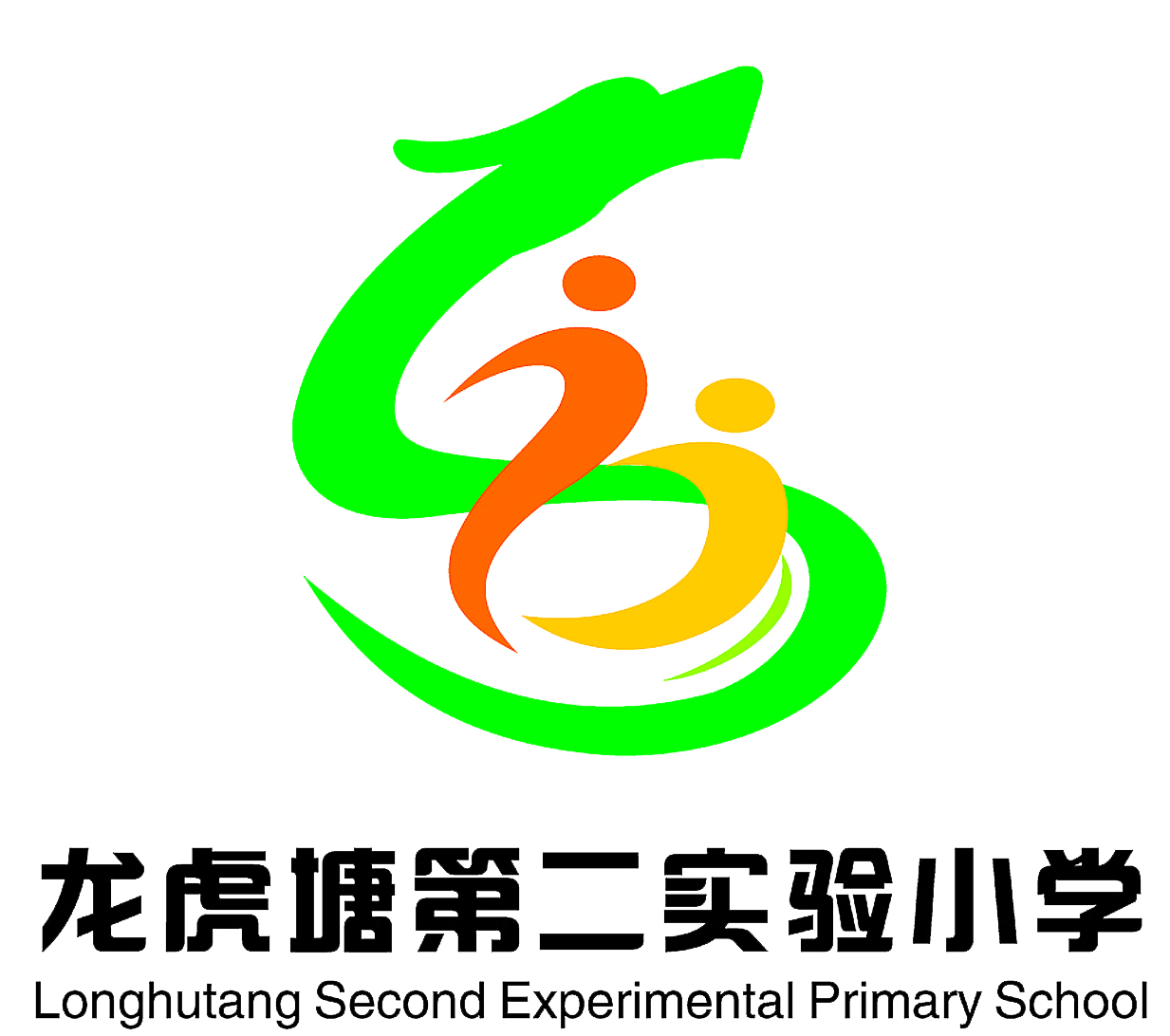 以“研究课”引导日常教学，以“常态课”促进教师自我反思，在良好的研究氛围中逐步提升教师观课、议课的水平和能力。对照综合学科教师评课标准进行多维度评课议课。并且本学期也将依托省市区级的名师工作室，积极申报工作室展示课，把我们学校文化、老师“推出去”。此外本学期还将开展市区级信息科技基本功比赛，以基本功比赛为契机，把基本功各项目融入学科教研活动中。
科学信息组微课题《创客背景下3D打印课程的实践研究》已经结题，并已经送评新北区微型课题评选。本学期将在市区专家的高位引领下，集科学、美术等学科之力开展少年硅谷课题研究，争取做好充分准备申报市区级课题。同时督促每位老师积极撰写论文与反思，要求每学期信息组老师至少撰写一篇论文，笔耕不辍方能厚积薄发。
本学期信息组共读书目是《信息科技课程标准解读》，要求每位老师深入阅读并进行读书沙龙。每月进行《中小学信息技术》、《中国电化教育》等专业杂志的阅读。同时要求老师在编程、开源硬件、3D建模等专业领域方面进行自选书目阅读，促进专业型教师成长。
提升教师教学能力
提升教师教科研能力
加强教师理论学习
明确梯队成长目标
（三）加强梯队建设，引领教师新成长
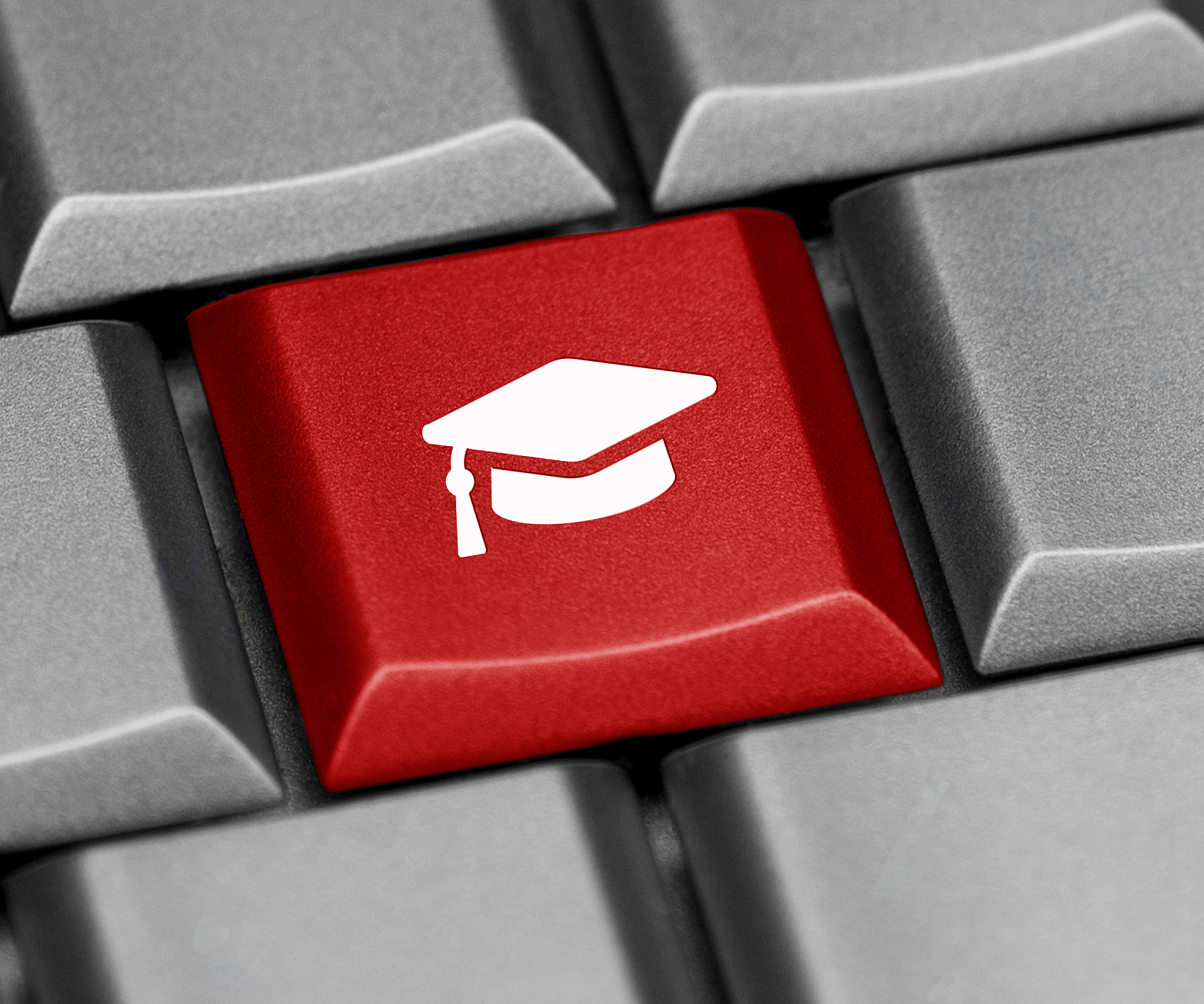 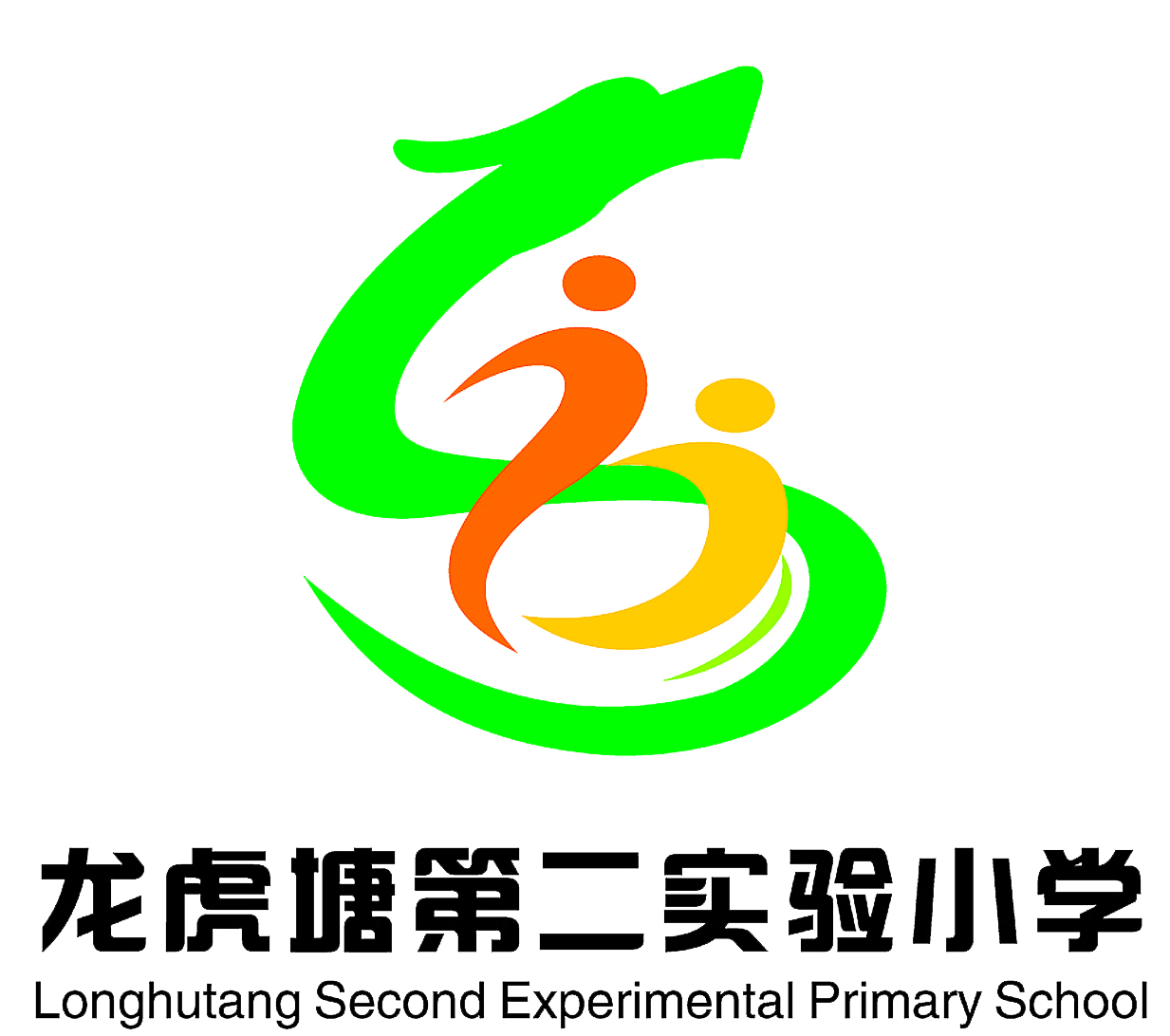 （四）挖掘育人价值，力促学生发展
1、解读学科素养，渗透日常教学
信息技术关键能力细化表
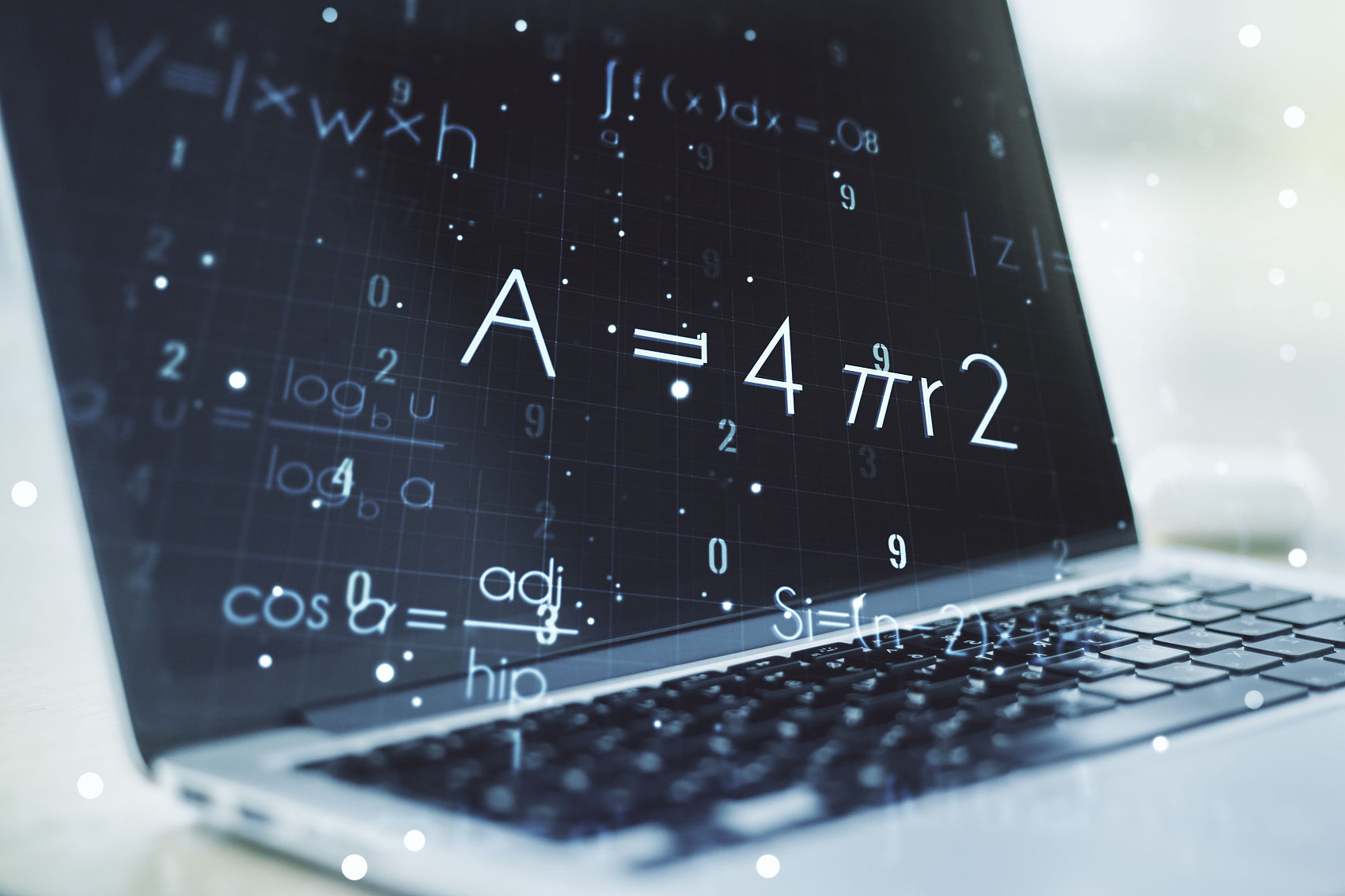 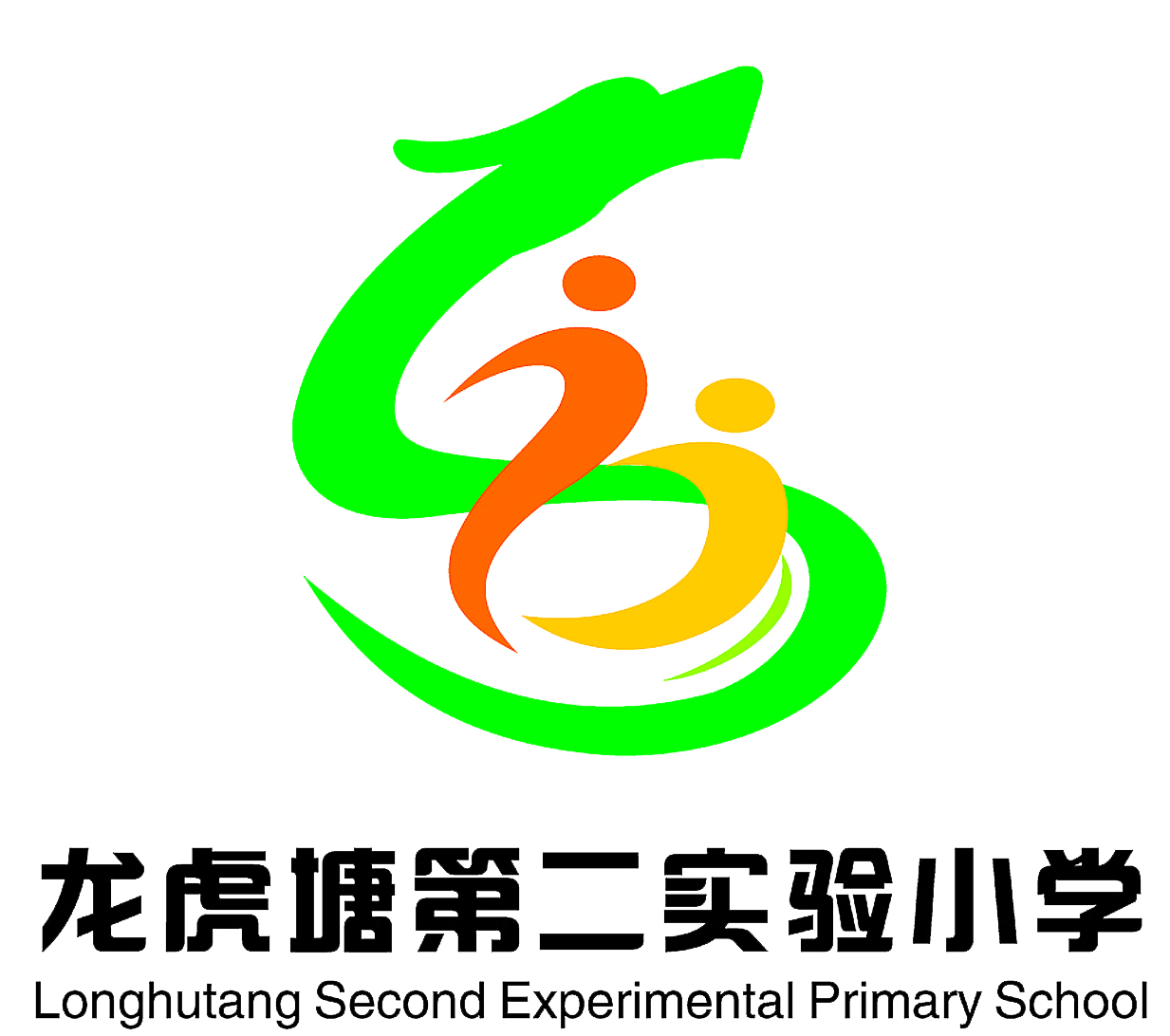 （四）挖掘育人价值，力促学生发展
1、解读学科素养，渗透日常教学
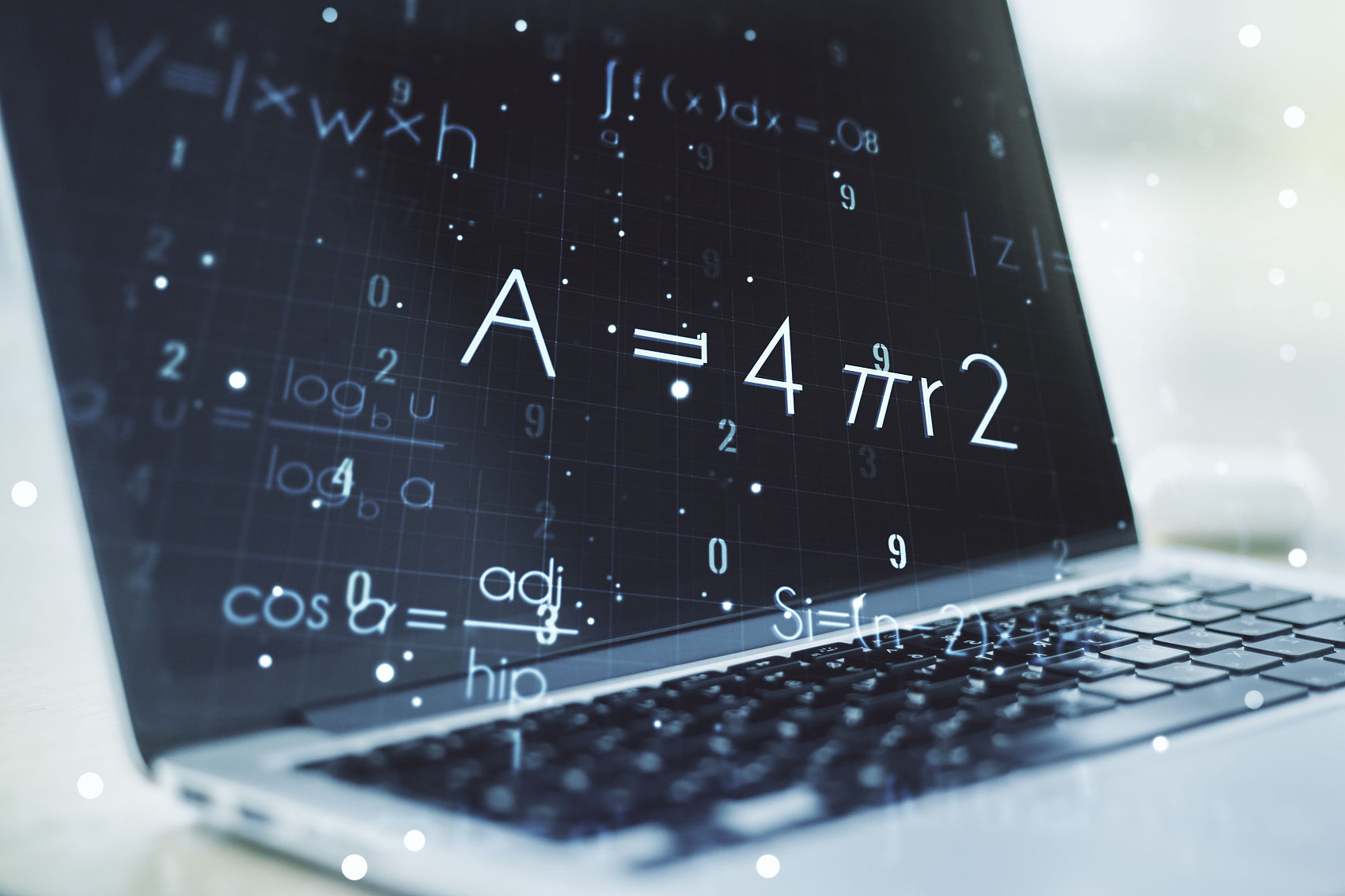 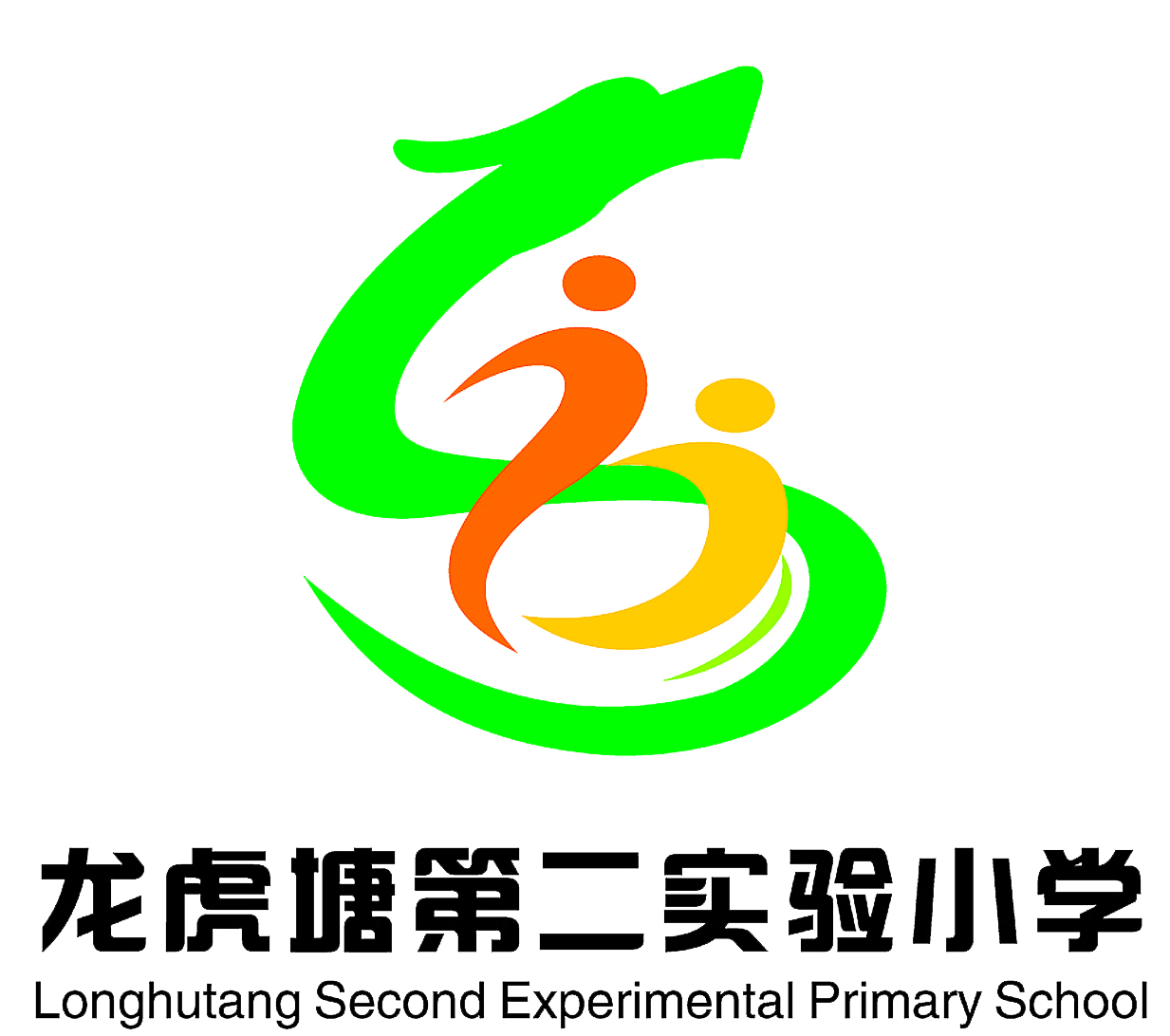 （四）挖掘育人价值，力促学生发展
2、细化学科关键能力，提升评价质量
信息技术月能级调研安排表
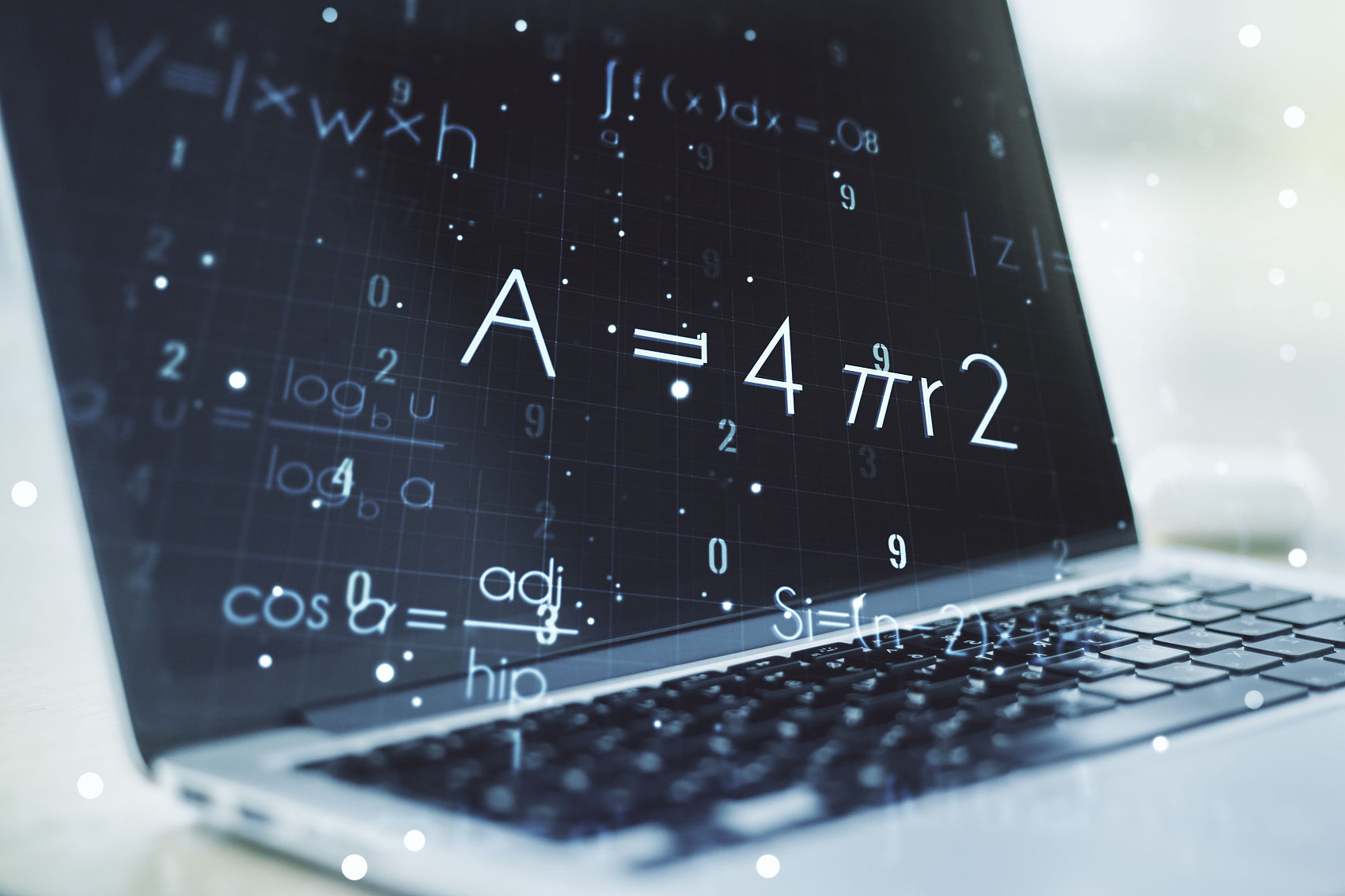 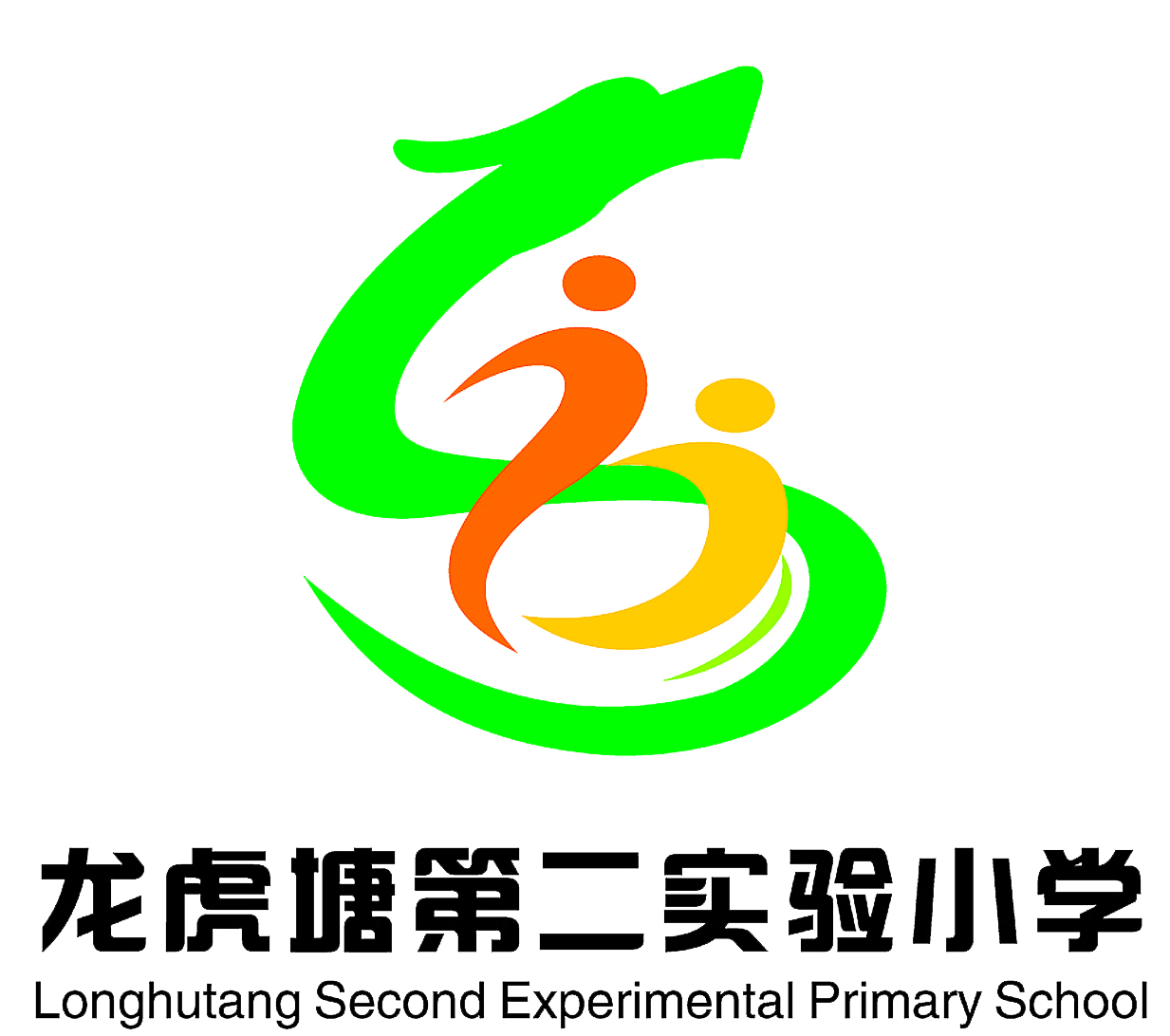 （四）挖掘育人价值，力促学生发展
3、依托赛事活动，实现课程融通
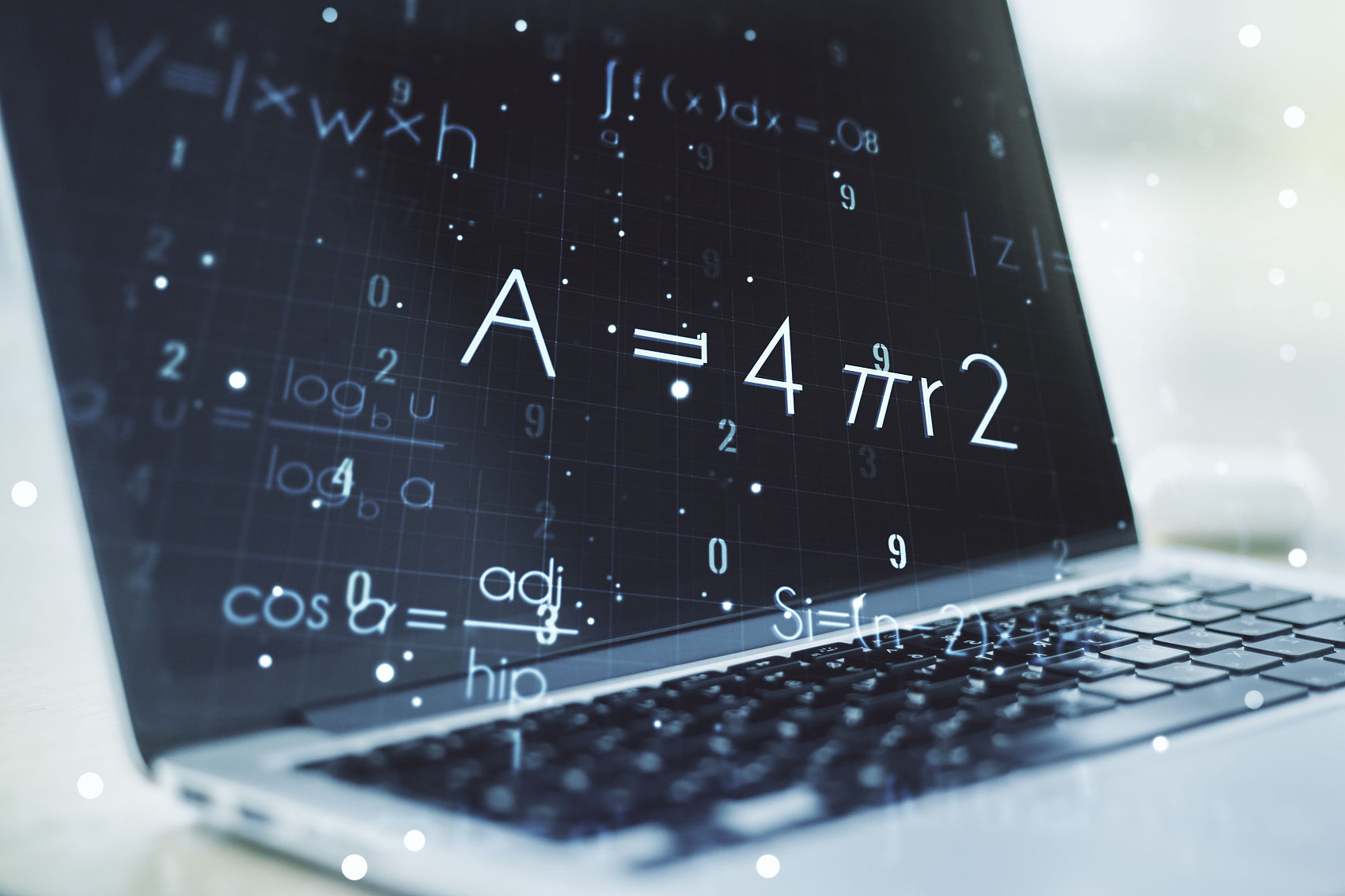 春学期信息学科学生比赛安排表
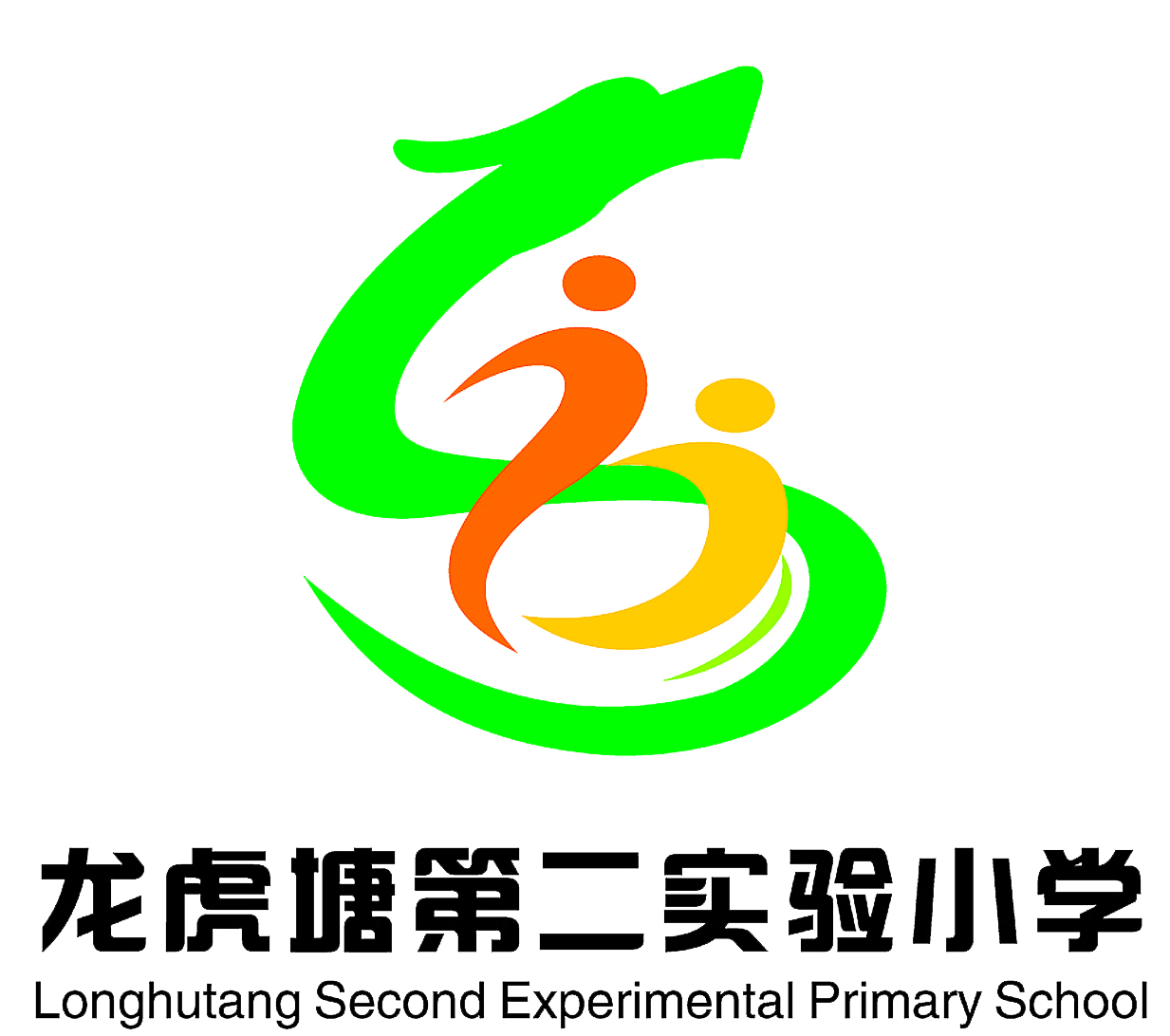 感谢聆听！